Computação Gráfica
Aula 10: Mapeamento de Texturas
Introdução teórica

Superfícies parametrizadas
2
Superfícies parametrizadas
Na espetacular disciplina de Matemática Multivariada, vocês estudaram as curvas e superfícies parametrizadas. Vamos relembrar um pouco desse assunto, que servirá como base teórica para o estudo do mapeamento de texturas.
3
Curva parametrizada
Relacionando cada número real t a um ponto do espaço definido pela terna ordenada (f(t), g(t), h(t)), podemos definir uma curva parametrizada. Nesse caso, a variável t é chamada de parâmetro.
Vamos ver um exemplo simples para relembrar.
4
Curva parametrizada
Considere a curva 𝝲 definida pela equação:
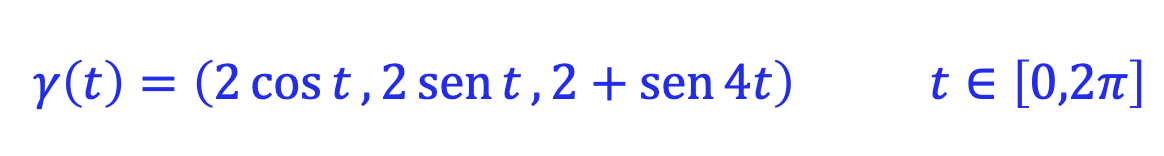 Você consegue imaginar o formato dessa curva?
5
Curva parametrizada
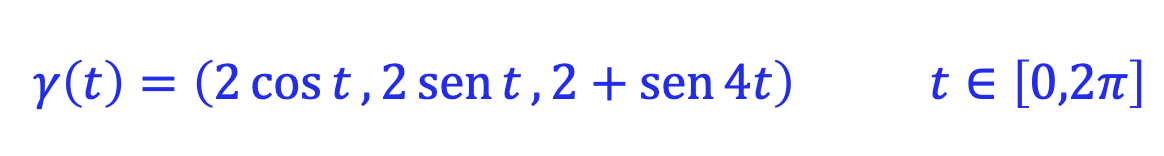 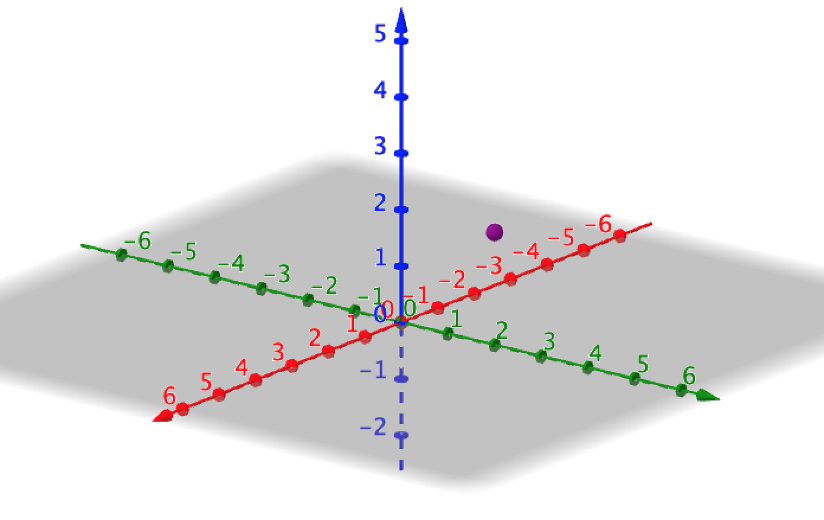 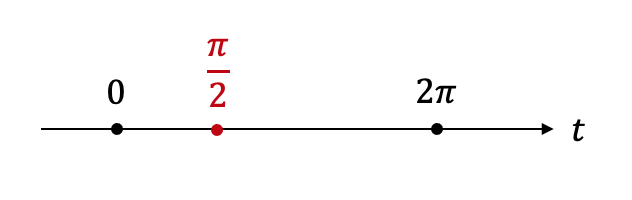 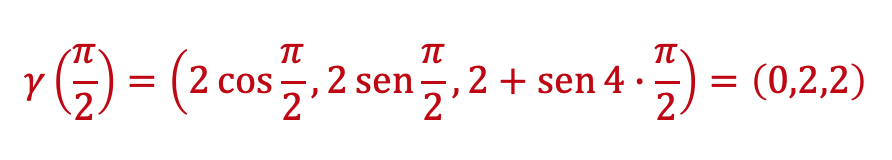 6
Curva parametrizada
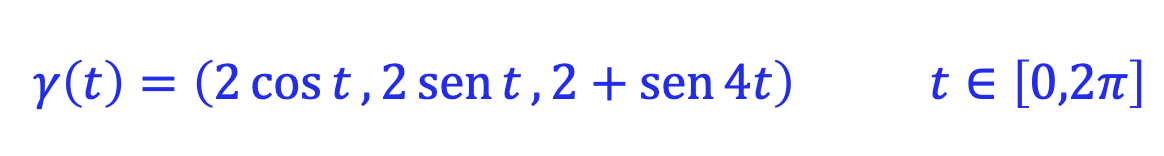 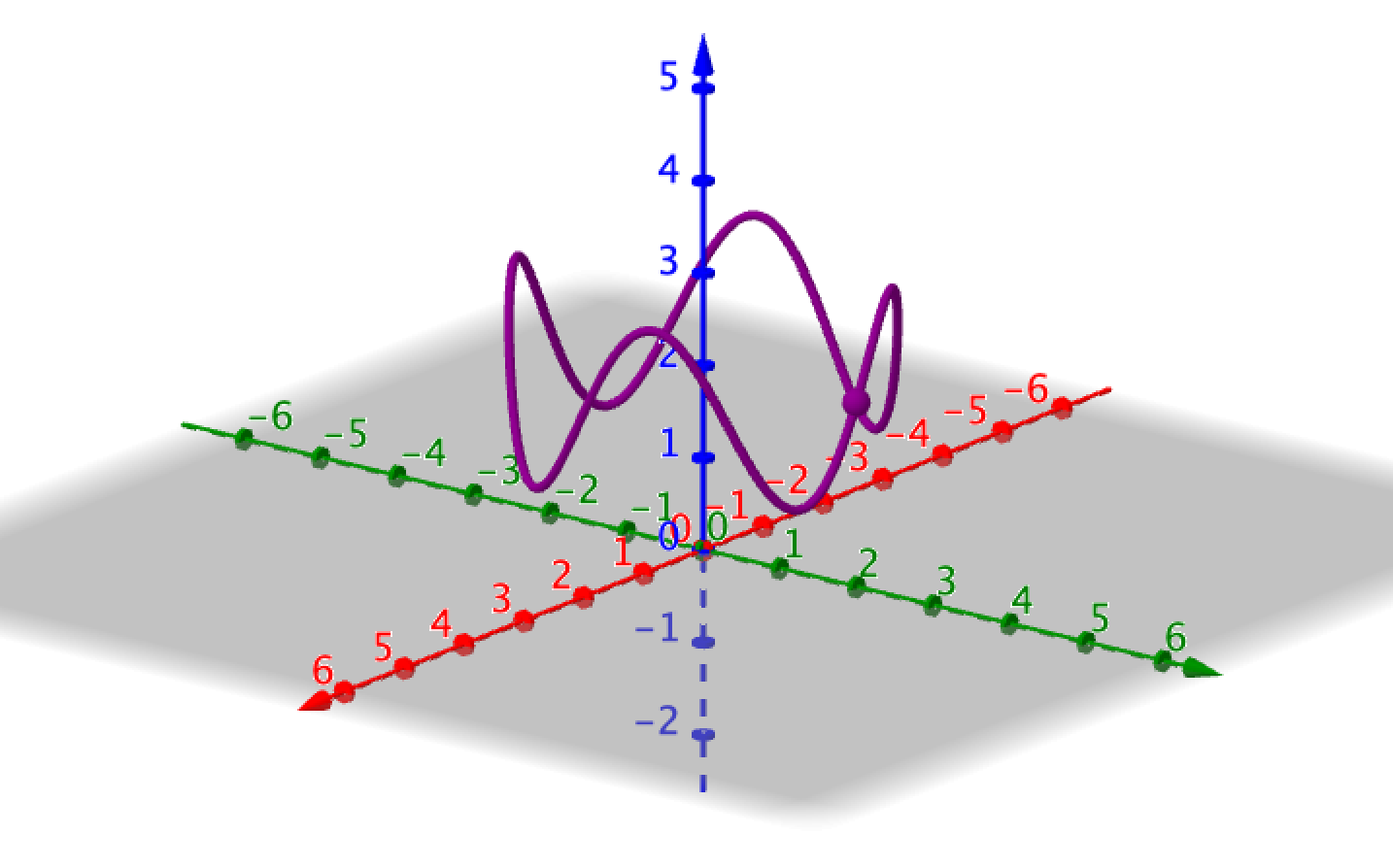 7
Superfície parametrizada
Analogamente ao que fizemos para curvas, vamos relacionar cada par ordenado de números reais (u,v) a um ponto do espaço definido pela terna ordenada (f(u,v), g(u,v), h(u,v)). Com isso, estamos definindo uma superfície parametrizada, sendo u e v os parâmetros.
Vamos ver um exemplo.
8
Superfície parametrizada
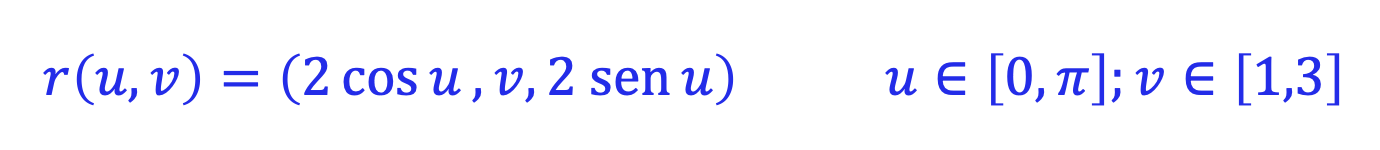 Tente imaginar como seria essa superfície.
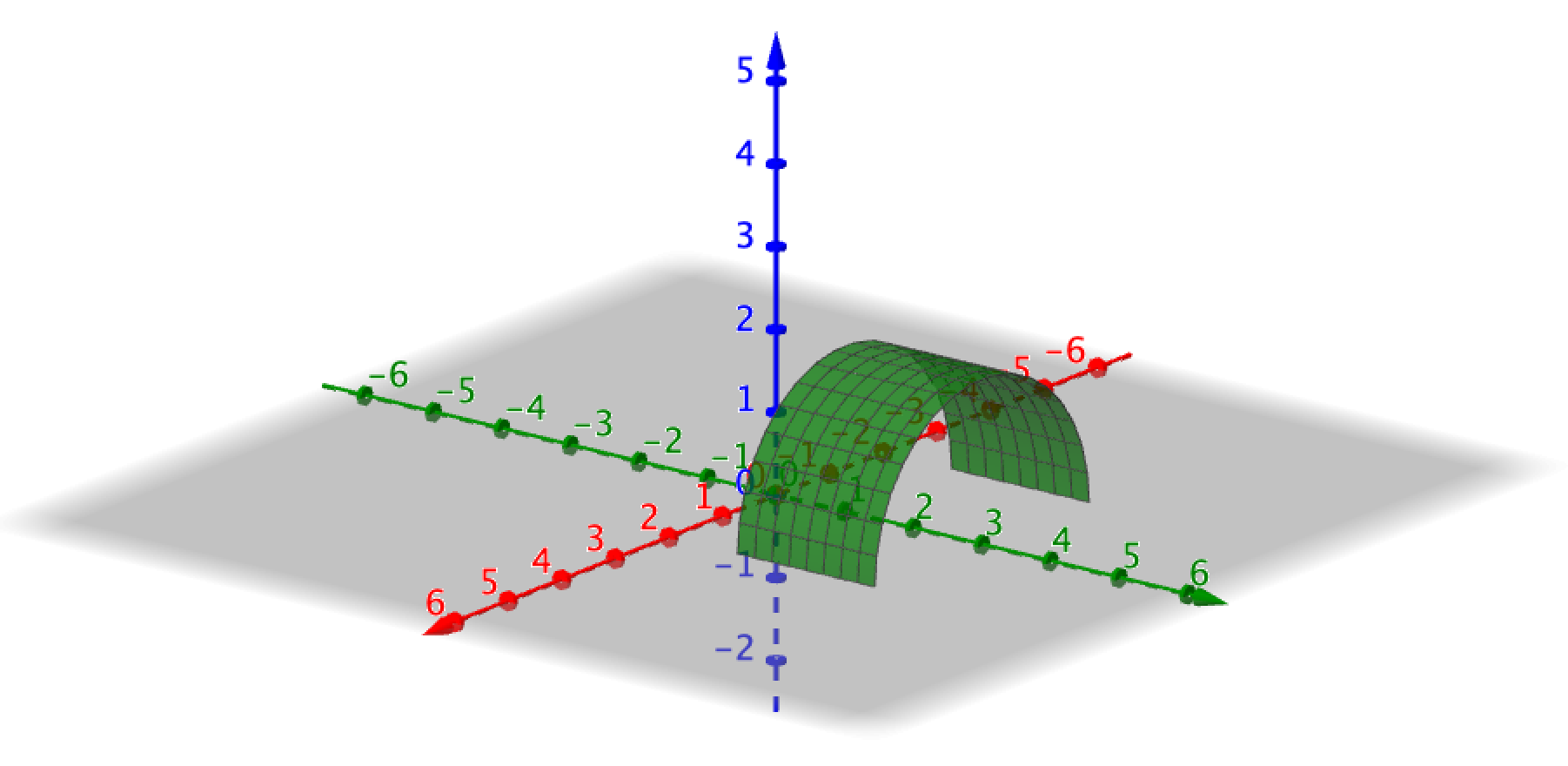 9
Superfície parametrizada
Observe que, ao definir uma superfície, estamos associando cada ponto (u,v) de um plano a um ponto (x,y,z) do espaço.
Suponha que o plano seja decomposto em um quadriculado (qualquer semelhança com os pixels de uma tela NÃO é mera coincidência).
Como esse quadriculado seria visto na superfície?
10
Superfície parametrizada
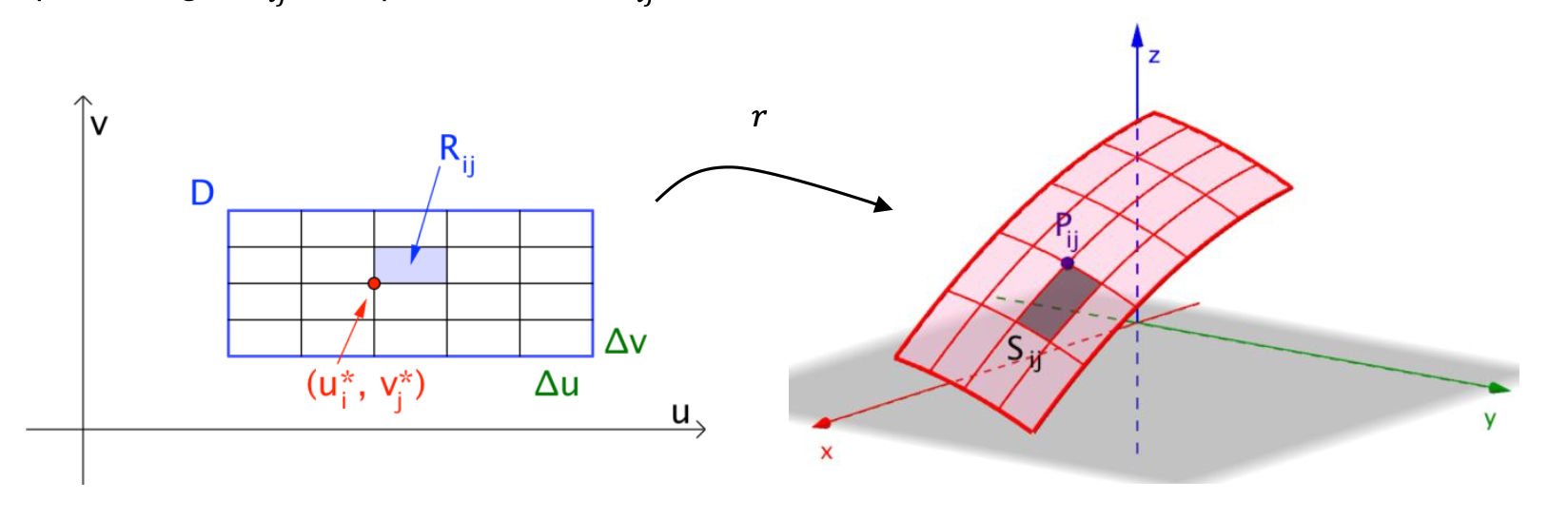 Vamos chamar esses "quadrados" que aparecem sobre a superfície de retalhos.
11
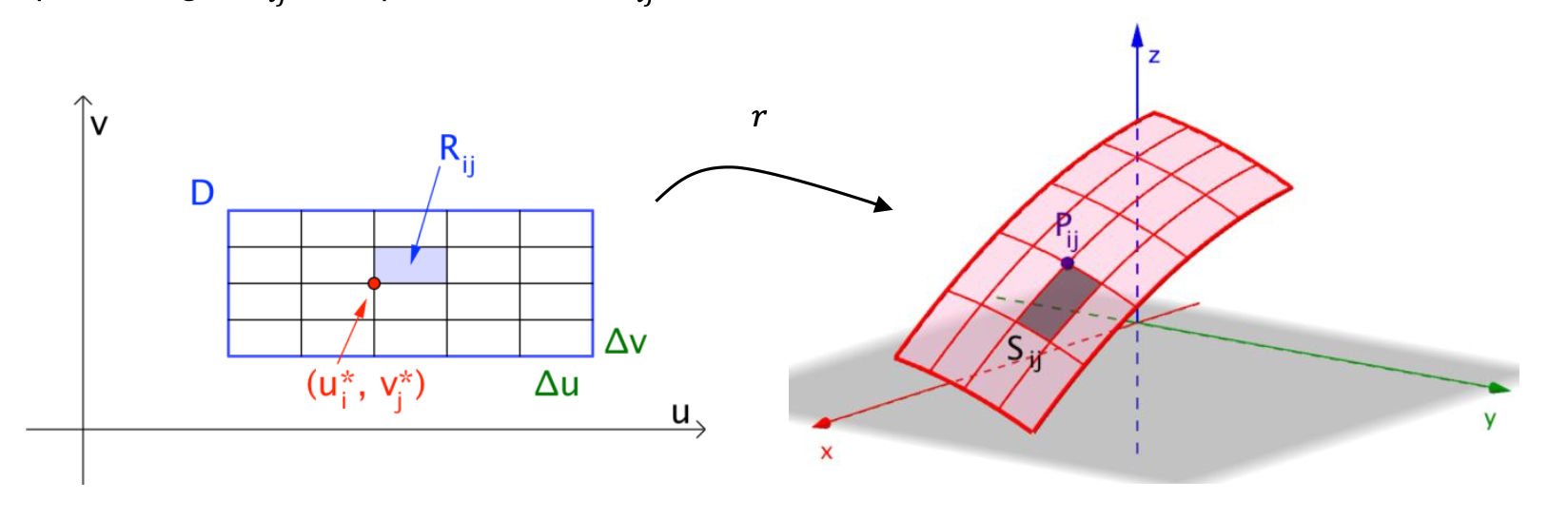 Superfície parametrizada
Precisaremos determinar algumas características geométricas dos retalhos a partir dos parâmetros u e v.
Apesar dos retalhos serem superfícies curvas, podemos aproximá-los por paralelogramos (quanto menores forem os quadrados da nossa malha, melhor será essa aproximação).
12
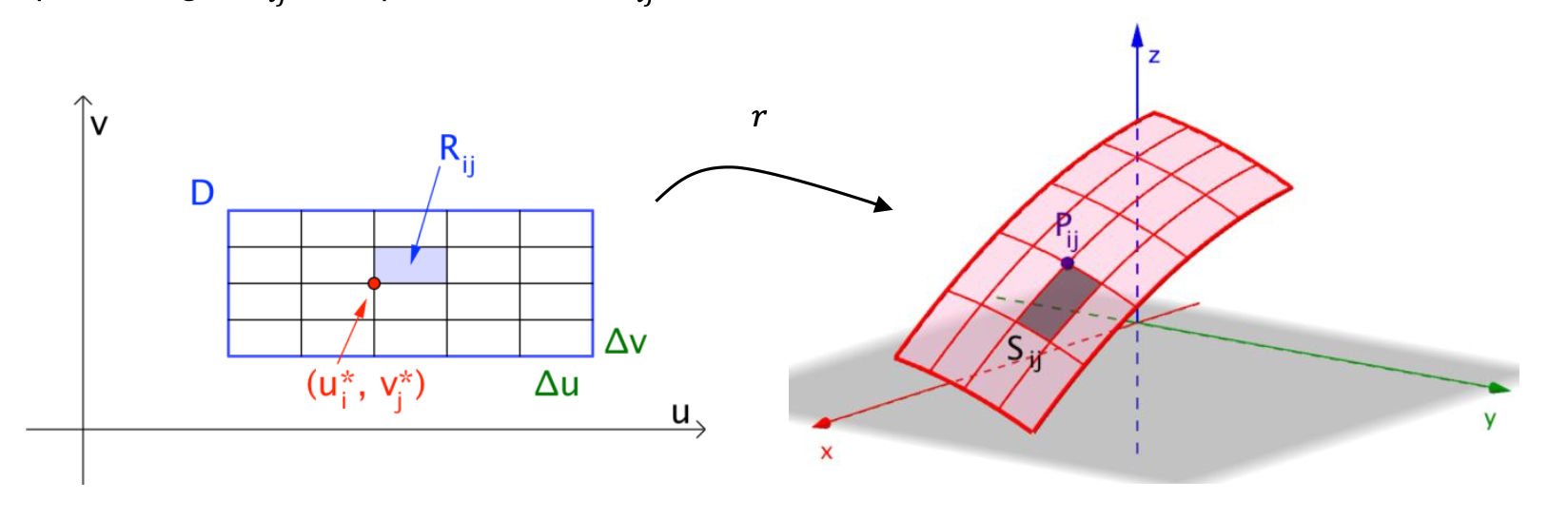 Superfície parametrizada
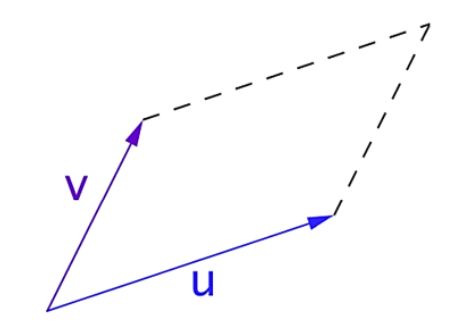 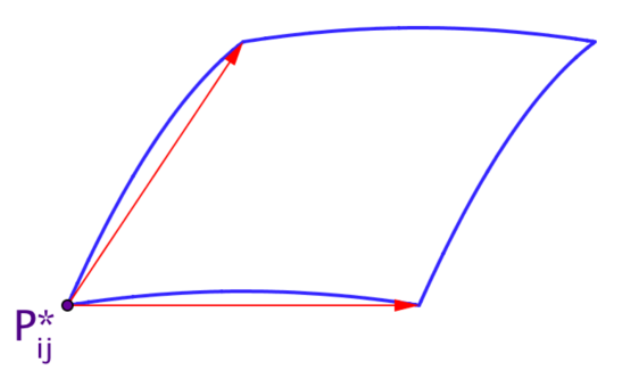 Área do retalho:
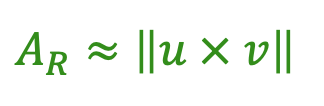 Comprimento dos lados do retalho:
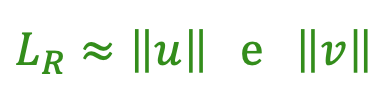 13
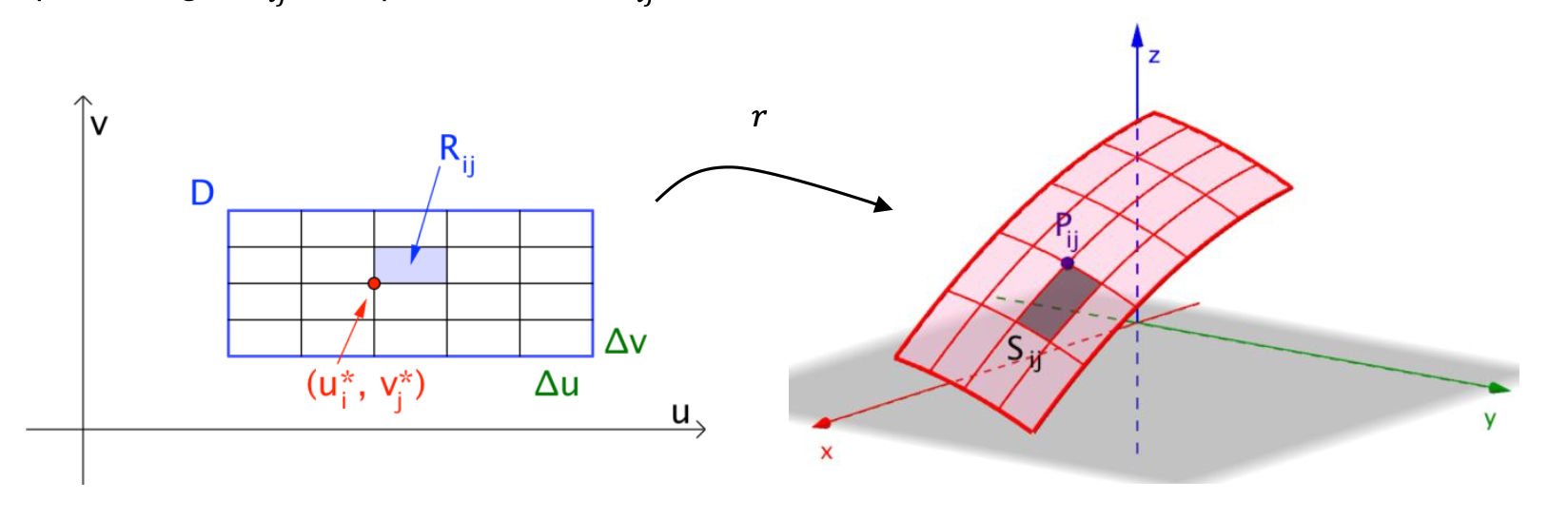 Superfície parametrizada
E como determinar os vetores u e v que formam o paralelogramo representativo de cada retalho?
Lembrando das propriedades das derivadas, temos que, para 𝞓x e 𝞓y pequenos, podemos usar as aproximações:
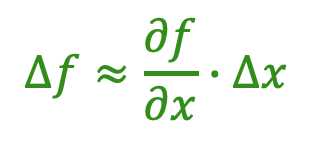 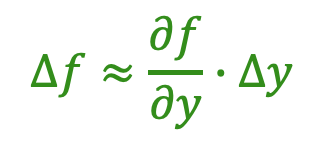 14
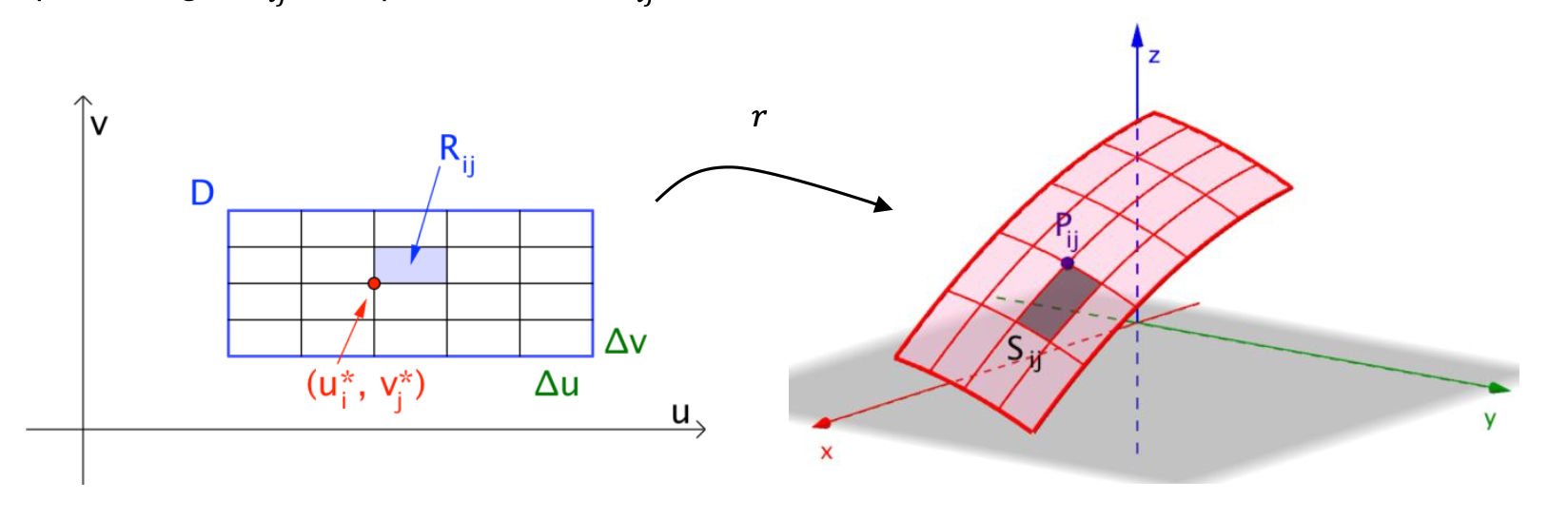 Superfície parametrizada
Dessa forma, para construir nosso paralelogramo "aproximador" dos retalhos, tomamos dois vetores tangentes à superfície no ponto Pij, dados por:
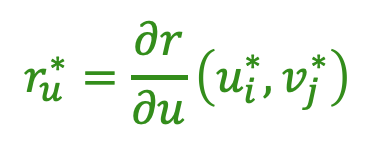 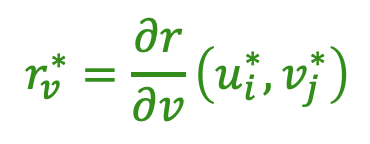 15
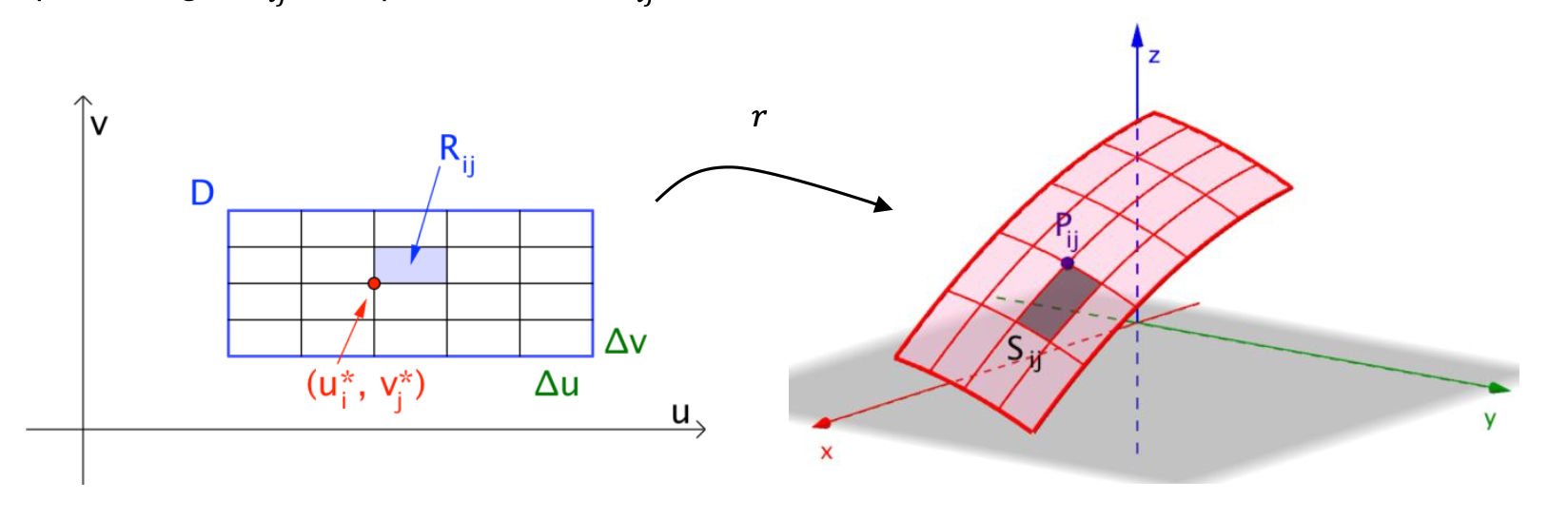 Superfície parametrizada
Multiplicando esses vetores por 𝞓u e 𝞓v, respectivamente, temos o paralelogramo que aproxima o retalho.
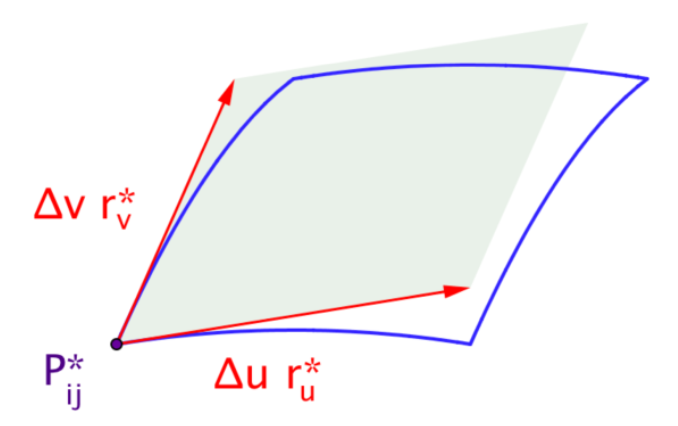 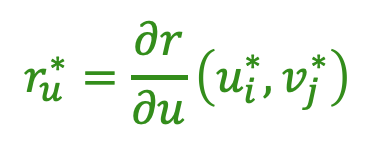 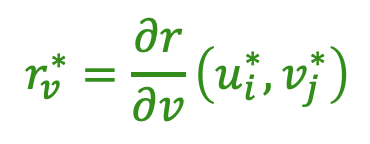 16
Aplicando a teoria:

O mapeamento de texturas
17
Texel
Um texel (texture element) é a unidade fundamental de uma textura.

No processo de renderização existe um mapeamento do texel para o pixel apropriado na imagem final.
18
O que é texturizar
Geometria (composta por triângulos)
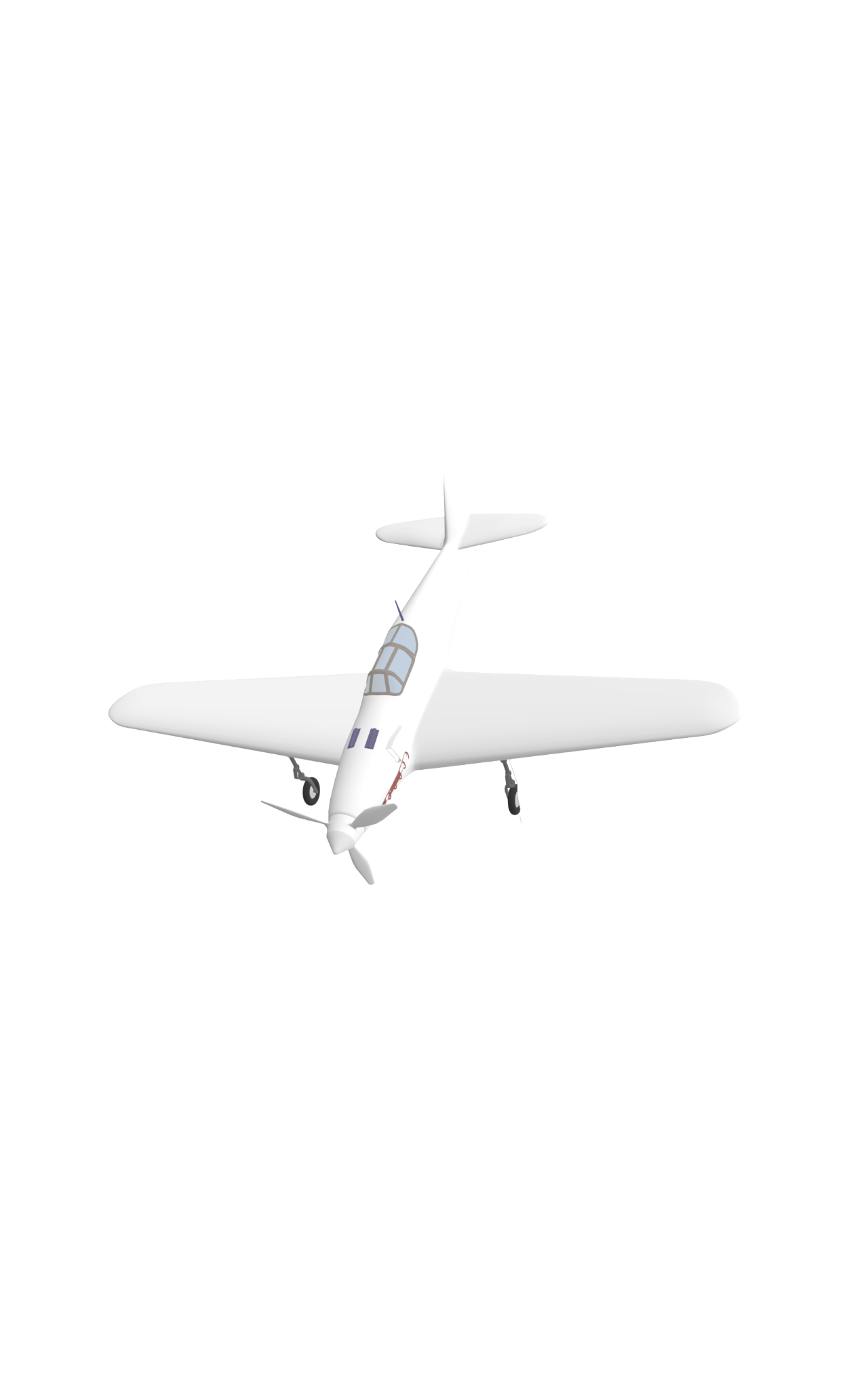 Textura (originária por exemplo de um JPG ou PNG)
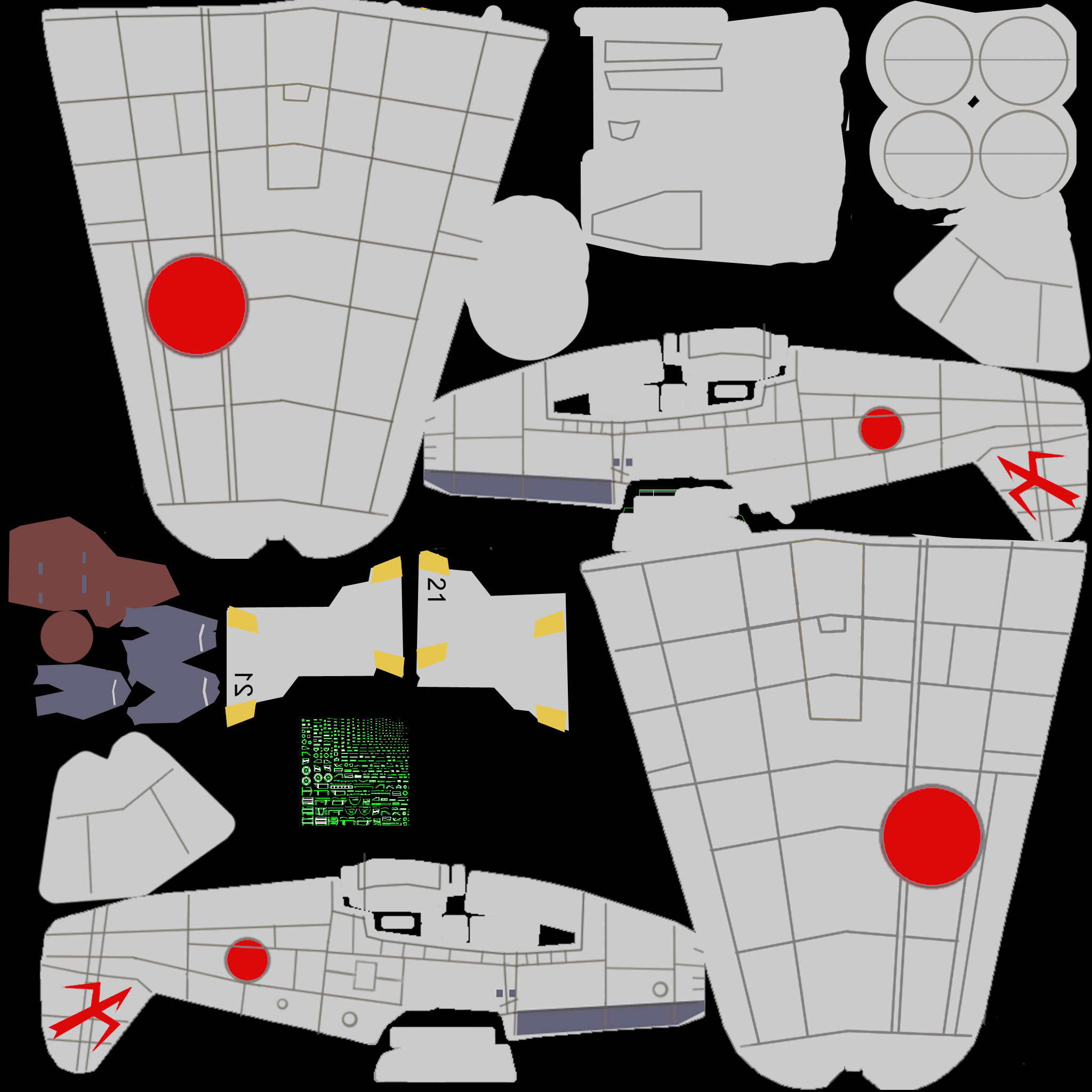 vértices possuem suas coordenadas no espaço, mas também coordenadas de mapeamento de textura
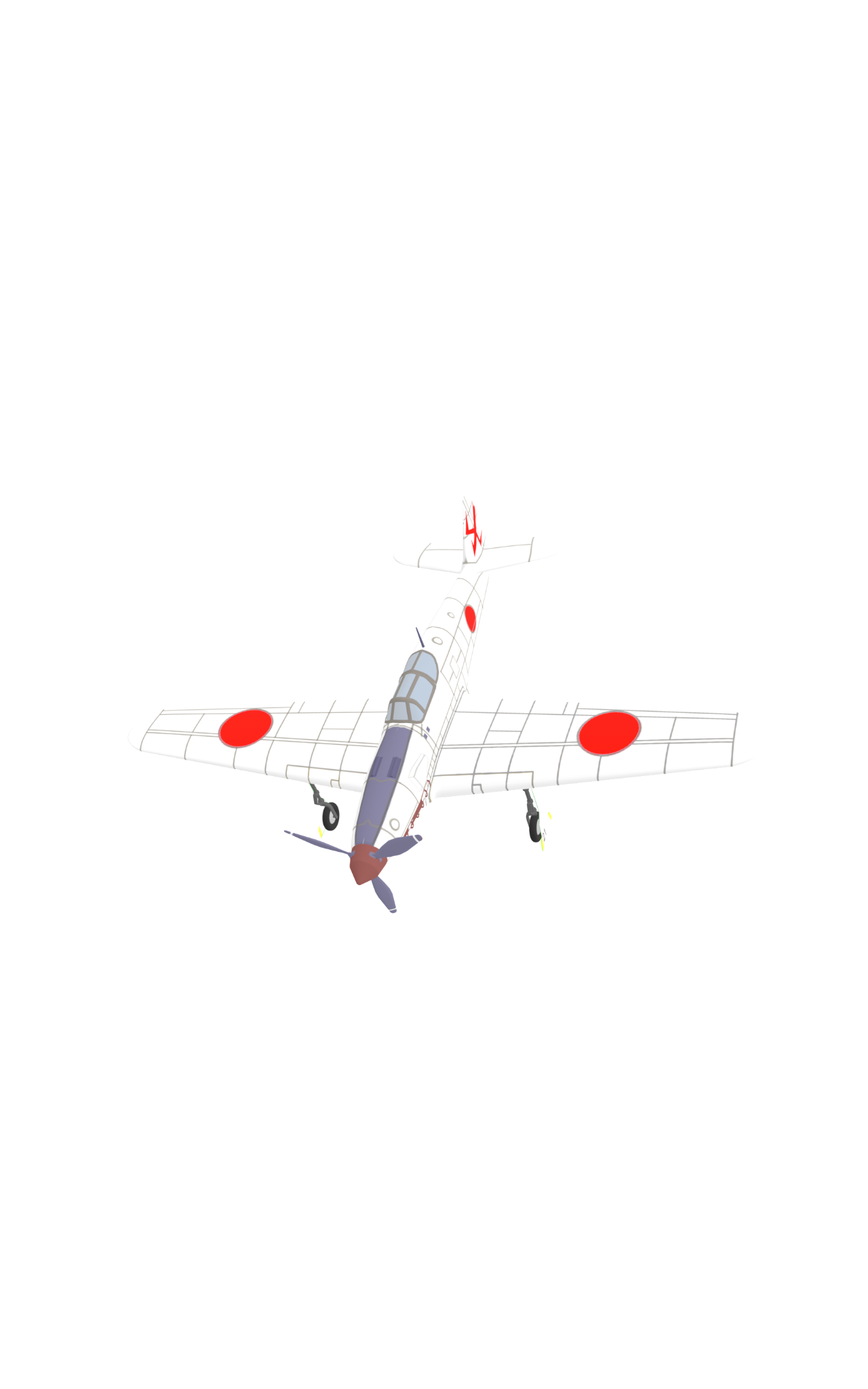 Na renderização, para definir a cor do pixel de um objeto texturizado é necessário identificar e calcular a cor pela textura
19
[Speaker Notes: https://free3d.com/3d-model/wwii-plane-japan-kawasaki-ki61-v1--150484.html]
Identificando o Texel Correspondente
Usualmente temos as coordenadas de Textura normalizadas (variando de 0 a 1).
Para encontrar a coordenada real no bitmap temos de multiplicar pela resolução.
1
Ureal = Unorm x LarguraImage

Vreal = Vnorm x AlturaImage
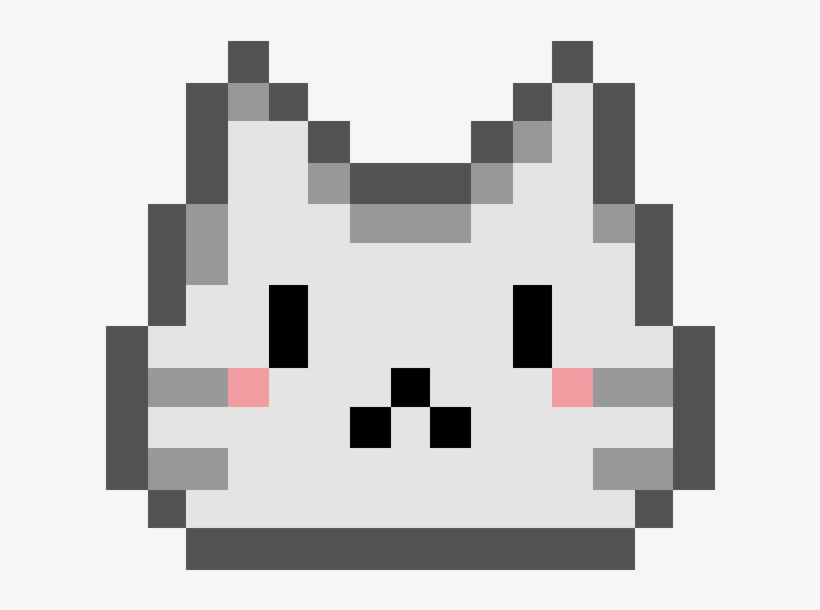 14
13
12
11
10
9
8
7
6
5
4
3
2
1
0
Exemplo:

Coordnorm = (0.34; 0.71)
Ureal = 0.34 x 20 = 6,8
Vreal = 0.72 x 15 = 10,8

Arredondando (floor) = (6; 10)
1
0
0 1 2 3 4 5 6 7 8 9 10 11 12 13 14 15 16 17 18 19
20
Amostrando Texturas (pontuais)
Na rasterização amostramos o pixel
Podemos então descobrir as coordenadas de textura (u, v), selecionar a cor e aplicar no pixel
(0.1, 0.8)
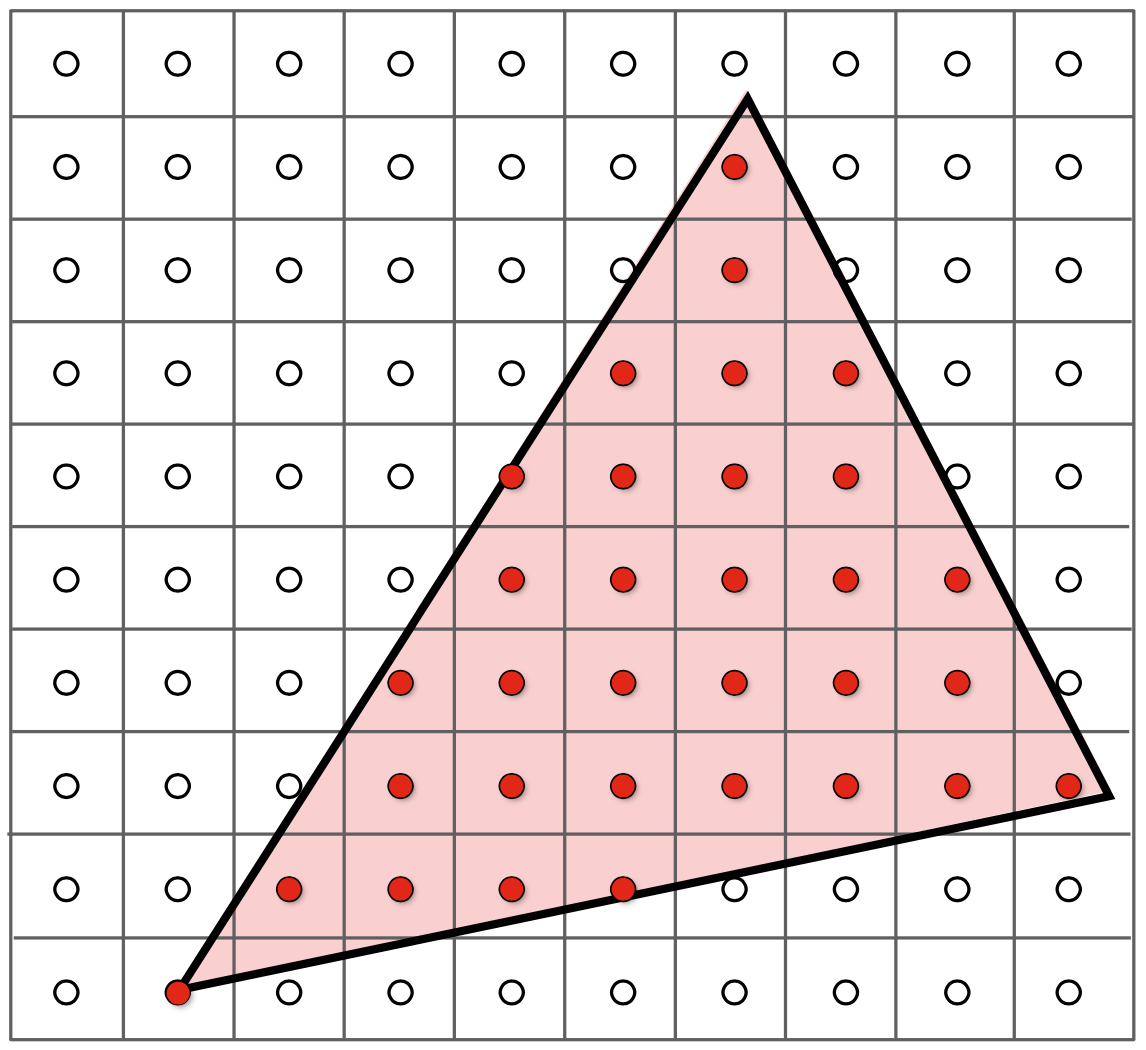 1
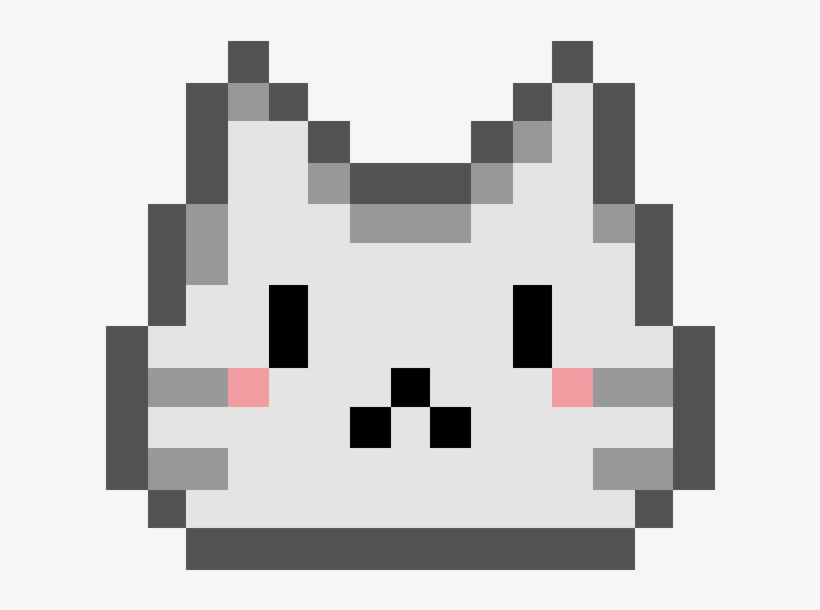 (0.4, 0.85)
(0.7, 0.9)
(0.1, 0.2)
Quando amostramos o pixel descobrimos suas coordenadas baricêntricas
0
0
1
Cada vértice possui uma coordenada de textura (u,v)
21
Amostrando Texturas (pontuais)
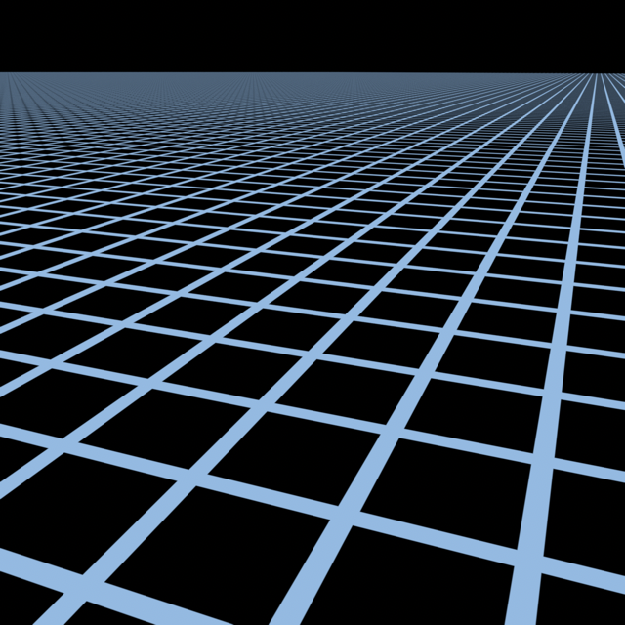 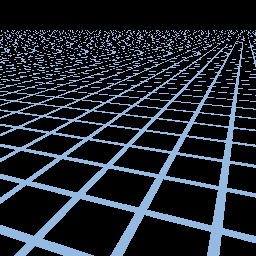 Moiré
Serrilhado
Referência em Alta-resolução
imagem original em 1280x1280 pixels
Por amostragem (pontuais)
256x256 pixels
22
Taxa de Amostras na Tela x na Textura
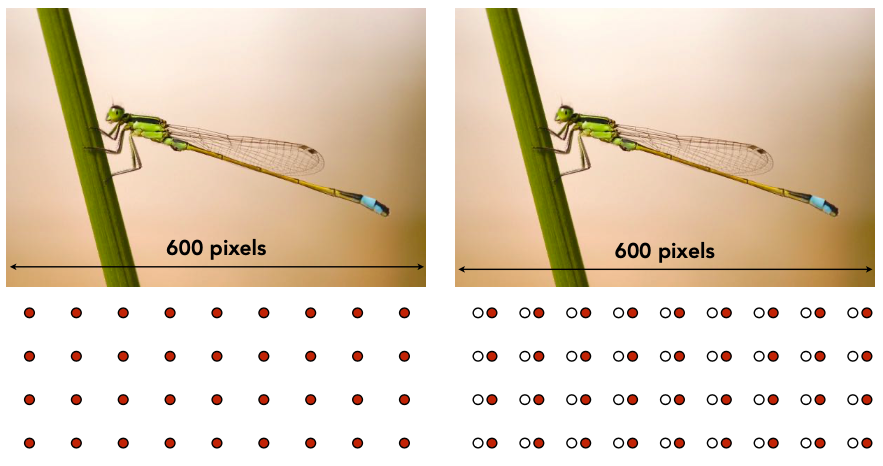 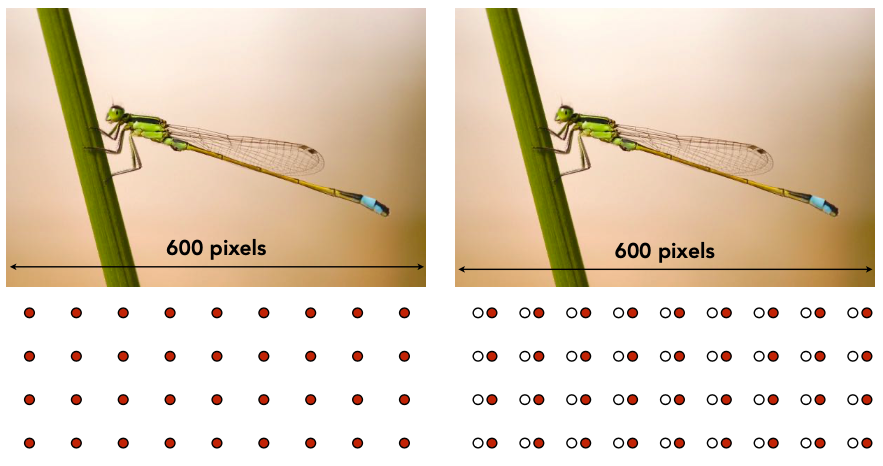 Espaço da Tela (x,y)
Espaço da Textura (u,v)
Pontos vermelhos = amostras necessárias para renderizar
Pontos brancos = amostras existentes no mapa de textura
Mapeamento 1:1
23
Taxa de Amostras na Tela x na Textura
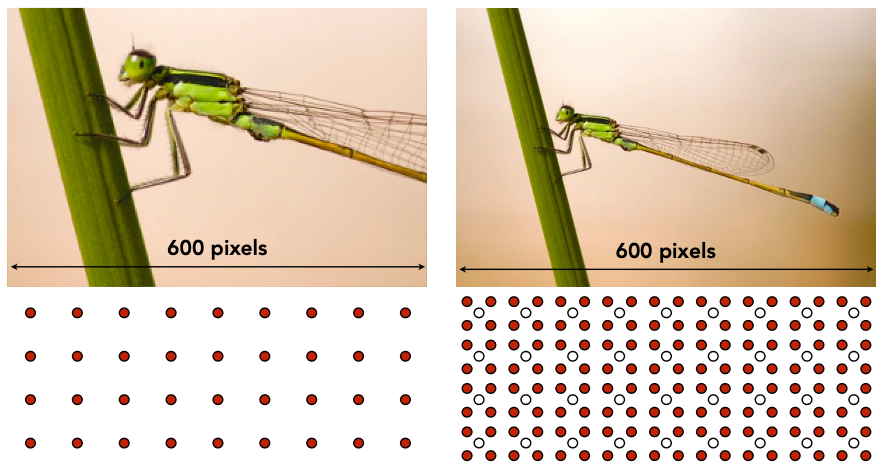 Espaço da Tela (x,y)
Espaço da Textura (u,v)
Pontos vermelhos = amostras necessárias para renderizar
Pontos brancos = amostras existentes no mapa de textura
Ampliado (magnified)
24
Taxa de Amostras na Tela x na Textura
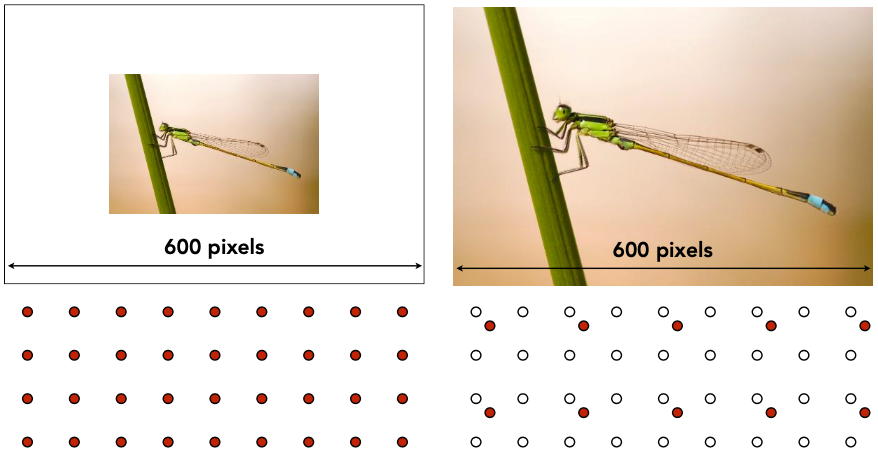 Espaço da Tela (x,y)
Espaço da Textura (u,v)
Pontos vermelhos = amostras necessárias para renderizar
Pontos brancos = amostras existentes no mapa de textura
Reduzido (minified)
25
Taxa de Amostragem das Texturas
A frequência de amostragem no espaço da tela se traduz em uma frequência de amostragem no espaço de textura, determinado pela função de mapeamento.

Em geral, essa frequência varia ao longo da cena dependendo das transformações geométricas, das transformações de visualização e da função de coordenada de textura.
26
Área do Pixel na Tela x Área do Texel
Tamanho de visualização ideal:
Mapeamento 1:1 entre taxa de amostragem do pixel e taxa de amostragem do texel

Quando ampliado (magnification)
O mesmo texel vai influenciar vários pixels na tela

Quando menor (minificação)
Possibilidades de amostras de texels para cada pixel
27
Região (footprint) do Pixel na Textura
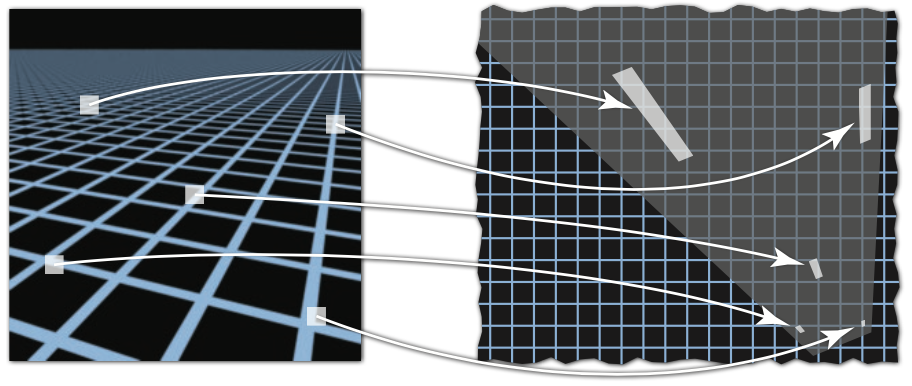 pixel
Espaço da Tela
Espaço da Textura
28
[Speaker Notes: NB: texture sampling pattern not rectilinear or isotropic]
Região (footprint) do Pixel na Textura
pixels
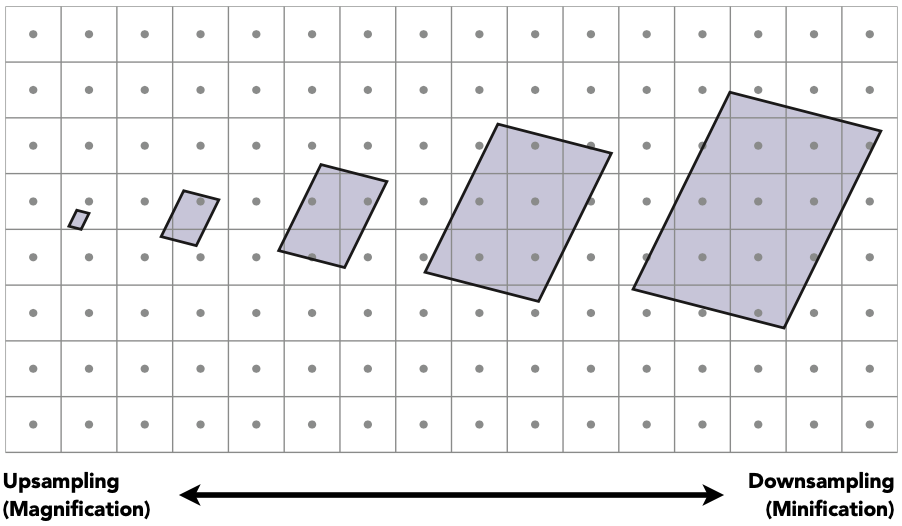 texels
29
Upscaling (Magnification)
Desafiador
um pixels fica entre vários texels
pixels
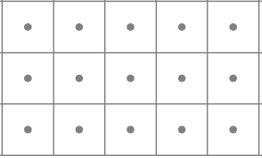 texels
30
Filtro Bilinear
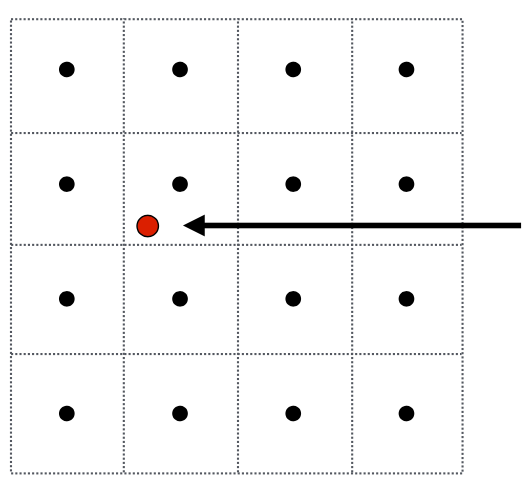 Se deseja obter uma amostra do valor de textura f(x, y) no ponto vermelho


Pontos pretos indicam locais de amostra de textura
texel
31
Filtro Bilinear
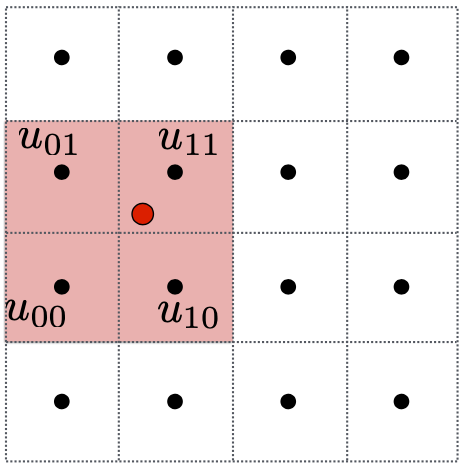 Pegue os 4 locais de amostra mais próximos, com valores de textura conforme rotulados.
texel
32
Filtro Bilinear
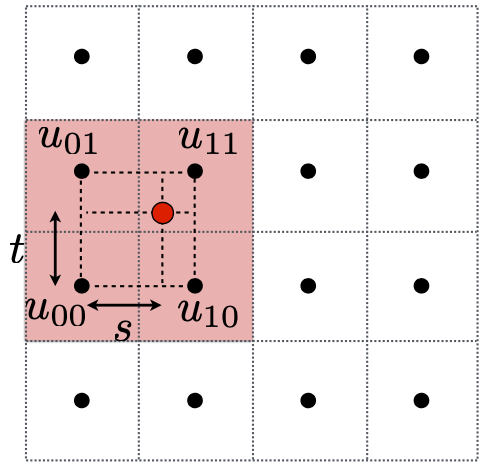 pegue os deslocamentos fracionários (s,t)
33
Filtro Bilinear
Exemplo: Interpolação Linear (1D)
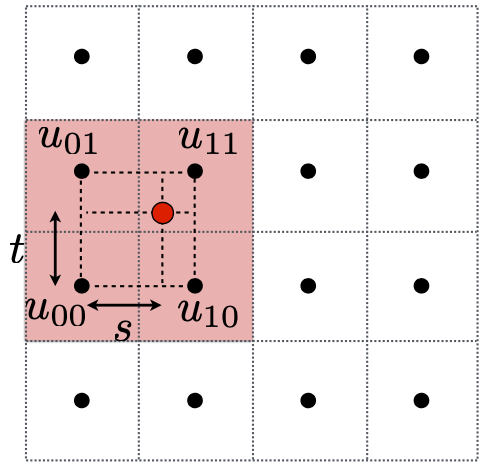 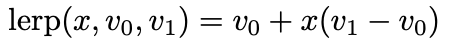 v1
v0
x
x varia de 0 a 1
34
Filtro Bilinear
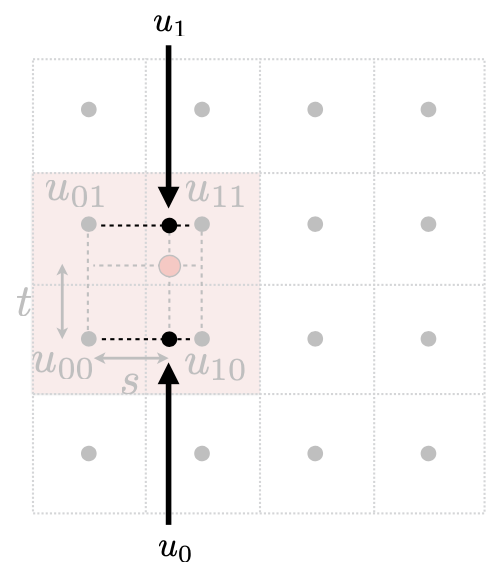 Interpolação Linear (1D)



Interpolações Intermediárias (horizontal)
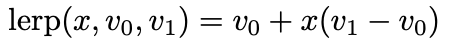 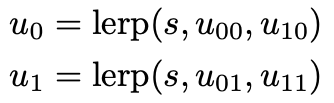 35
Filtro Bilinear
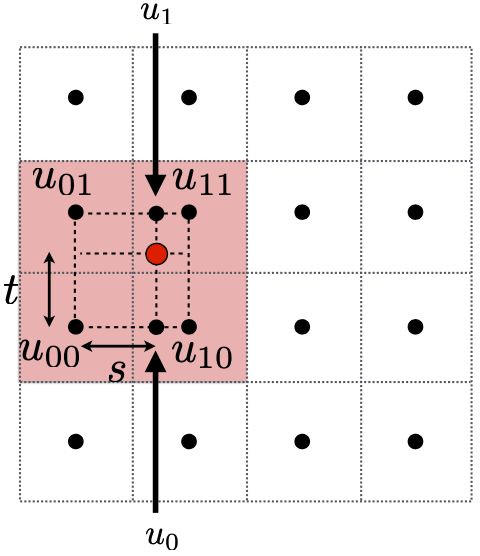 Interpolação Linear (1D)



Interpolações Intermediárias (horizontal)





Interpolação Final (vertical)
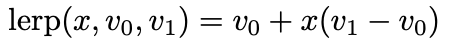 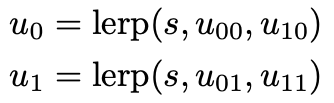 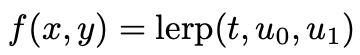 36
Ampliando Texturas – Caso mais simples
Usando interpolação das imagens
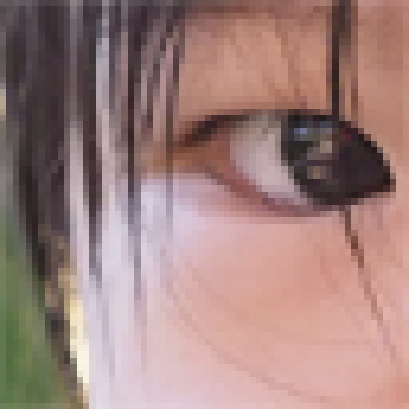 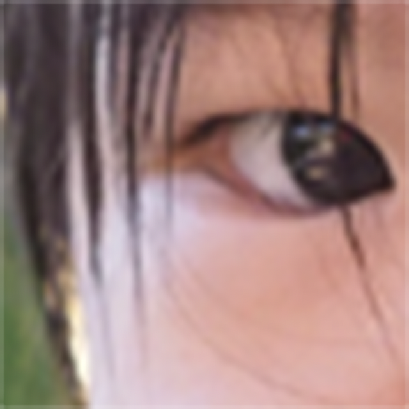 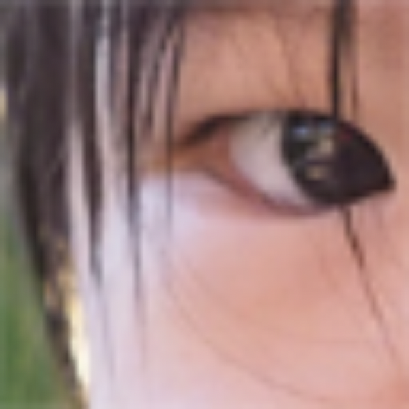 Nearest
Bilinear
 4 texels (2×2)
Bicubic
16 texels (4×4)
37
[Speaker Notes: Generally don’t want this situation — it means we have insufficient texture resolution)
This is image interpolation (below: three different kernel functions)]
Casos podem ficar complicados
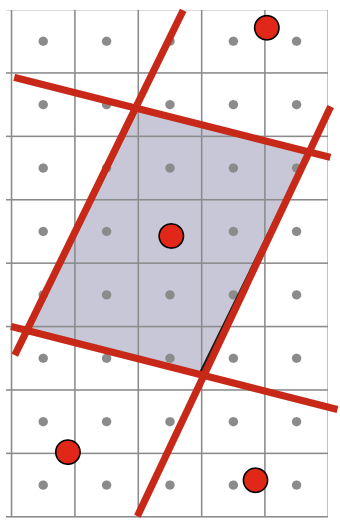 Desafio:
- Muitos texels podem contribuir para o pixel
- Apenas a amostragem de um deles pode resultar em aliasing
- A forma da "pegada" do pixel pode ser complexa

Uma solução:
- Fazendo a média de muitas amostras de textura por pixel.
Linhas vermelhas = limites dos pixels da tela
Pontos vermelhos = ponto de amostragem do pixel
Pontos cinza = centro o textel
38
Superamostragem removerá os artefatos?
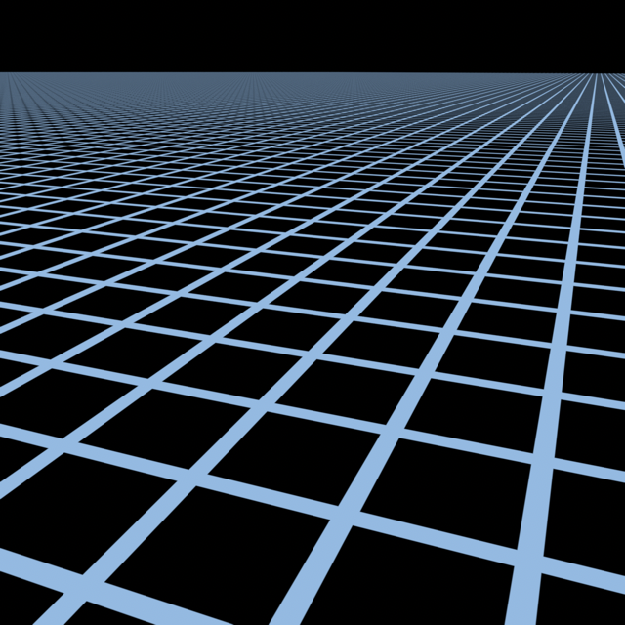 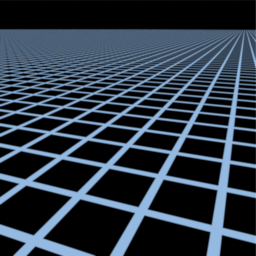 Alta qualidade, mas custoso
Referência em Alta-resolução
Superamostragem 512x
39
Redução de texturas em vários níveis
Mais Desafiador
Muitos texels podem contribuir para a área de um pixels
A forma da área do pixel pode ser complexa.

Ideia:
Filtro passa-baixa e sub-amostrar a textura
Usar uma resolução que corresponda a resolução da tela
40
Mipmap (L. Williams 83)
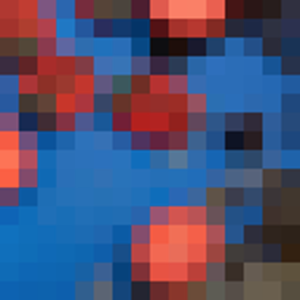 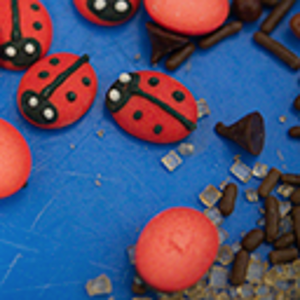 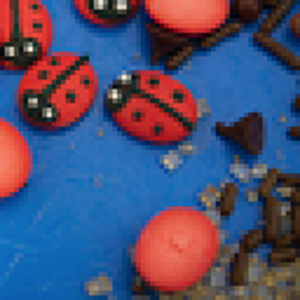 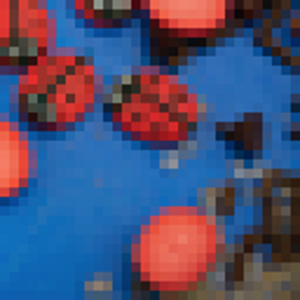 Nível 0 = 128x128
Nível 1 = 64x64
Nível 2 = 32x32
Nível 3 = 16x16
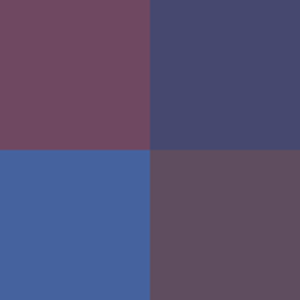 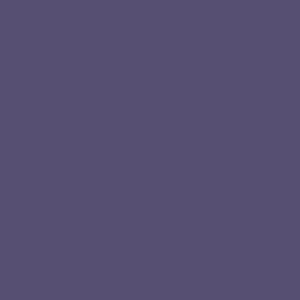 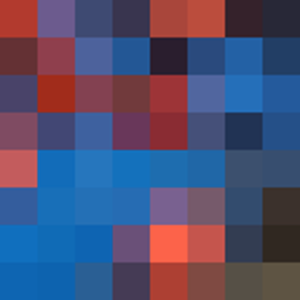 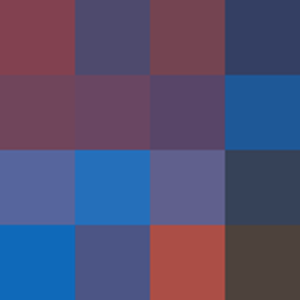 Nível 4 = 8x8
Nível 5 = 4x4
Nível 6 = 2x2
Nível 7 = 1x1
“Mip” vem do latim “multum in parvo", que significa uma multidão em um pequeno espaço
41
Mipmap (L. Williams 83)
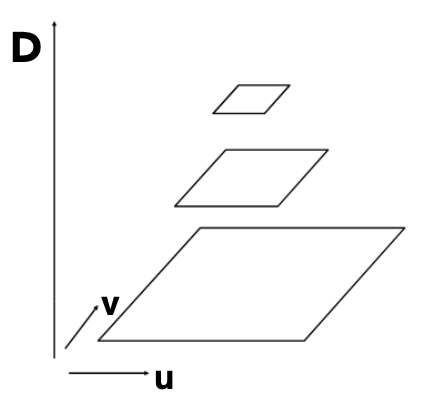 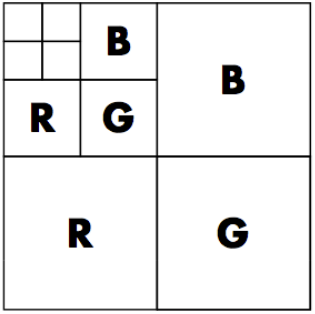 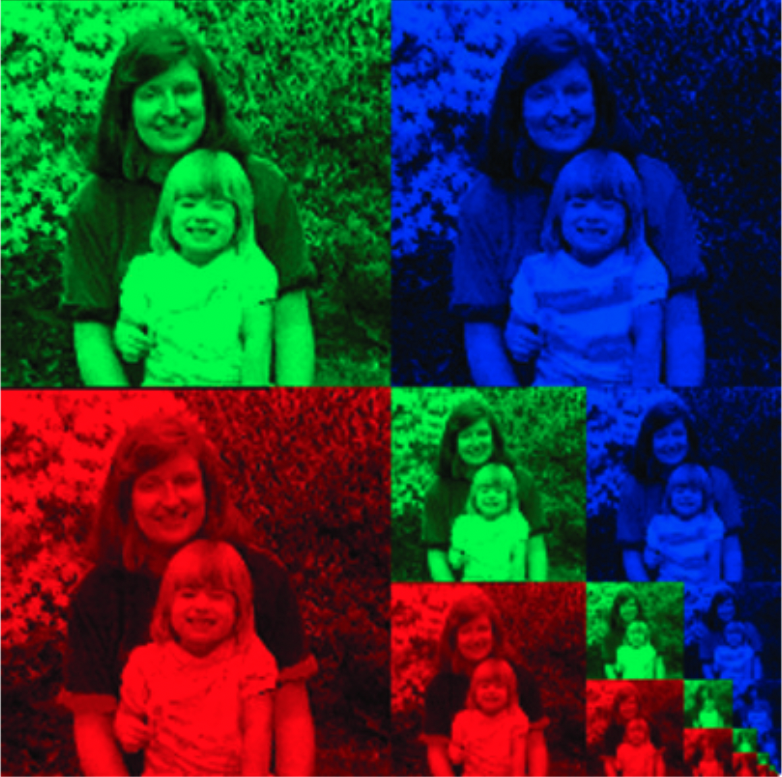 Layout original do L. Williams para os Mipmaps
Hierarquia dos Mipmaps
D = nível
42
Buscando o Melhor Nível do MipMap
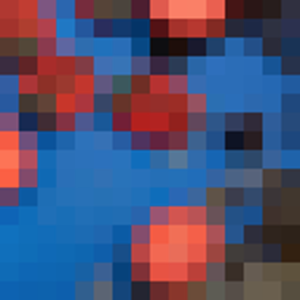 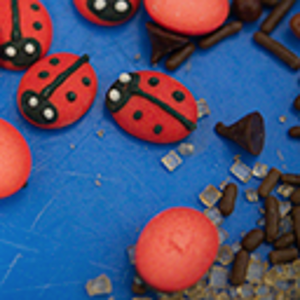 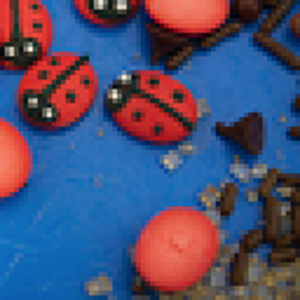 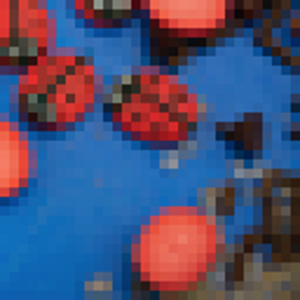 Nível 0
Nível 1
Nível 2
Nível 3
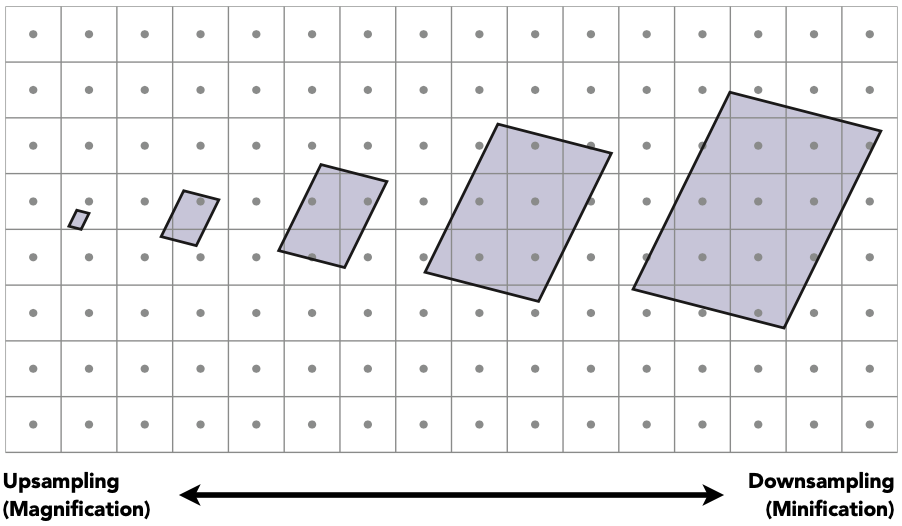 texels
43
Modelo do Palácio de Sponza
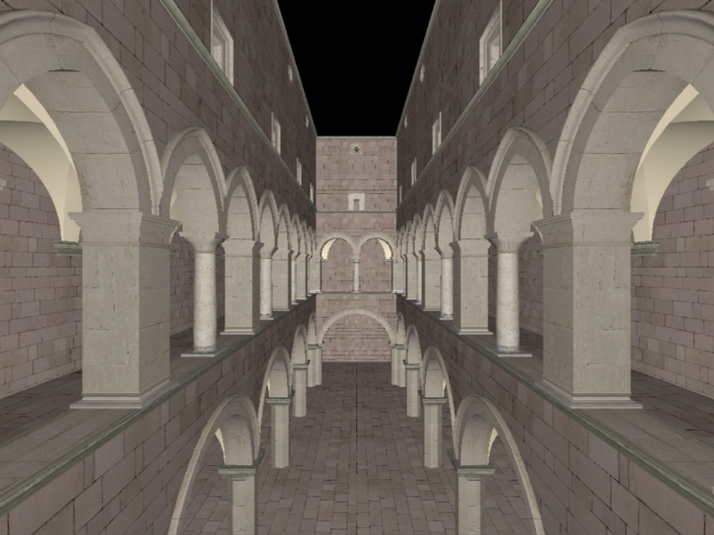 Texturas Aplicadas nas Superfícies
44
Modelo do Palácio de Sponza
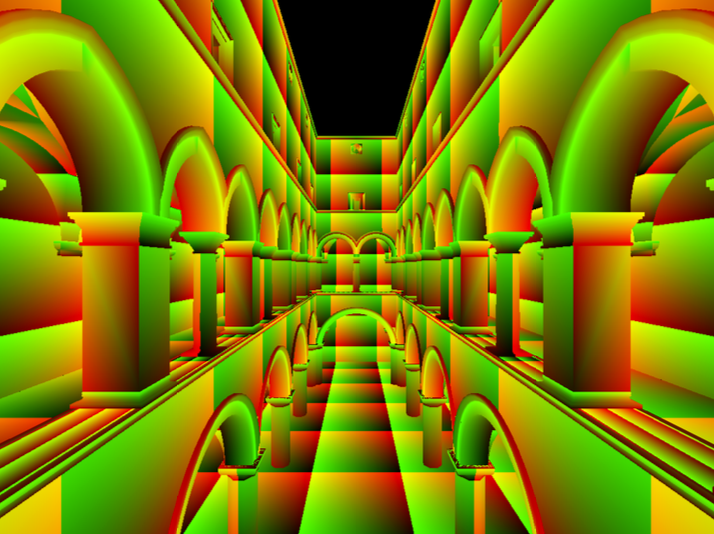 Visualização das Coordenadas de Texturas
45
Modelo do Palácio de Sponza
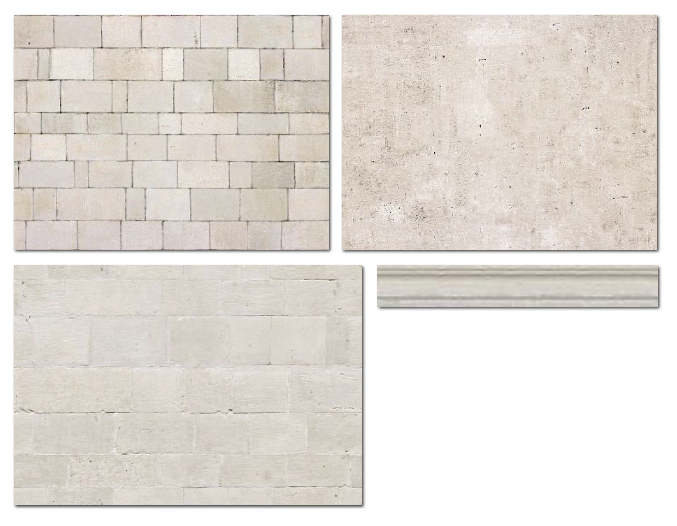 Exemplo de Texturas Usadas
46
Mipmap nível 0 – Resolução Máxima das Texturas
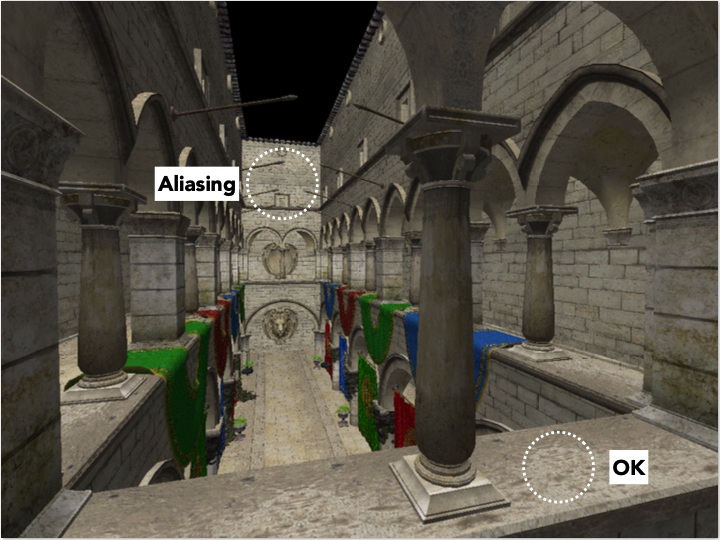 Artefatos
OK
47
Mipmap nível 2 – Sub-amostragem 4x4
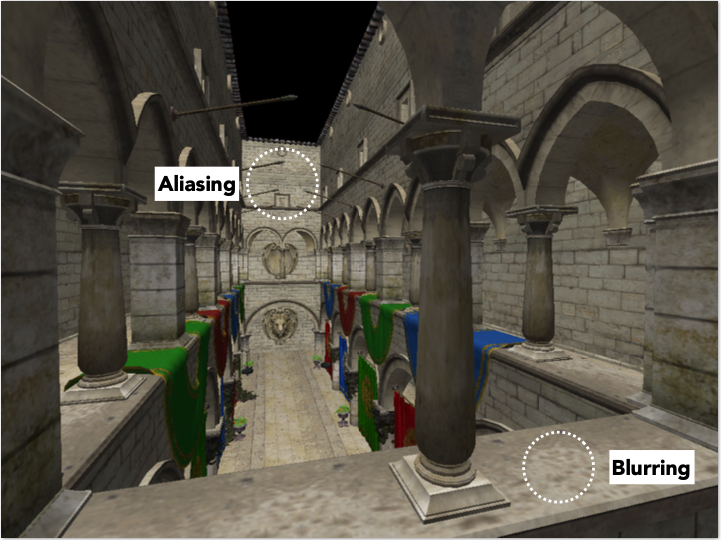 Artefatos
Borrado
48
Mipmap nível 4 – Sub-amostragem 16x16
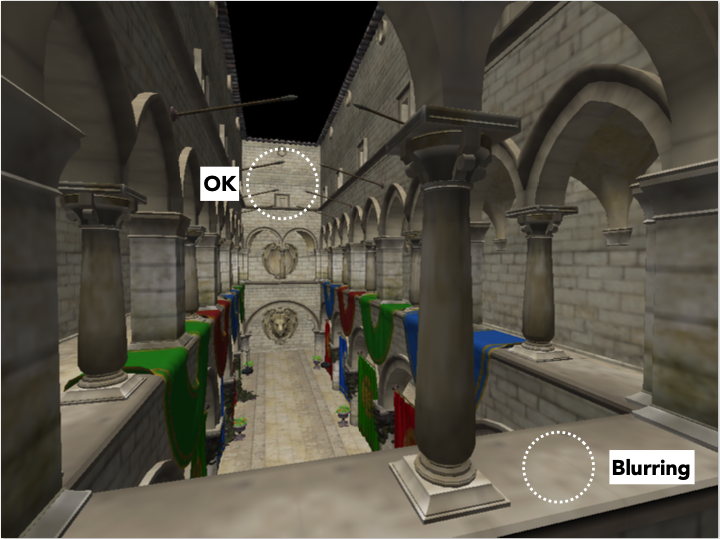 OK
Borrado
49
Estimativa da Área do Pixel com Jacobiano
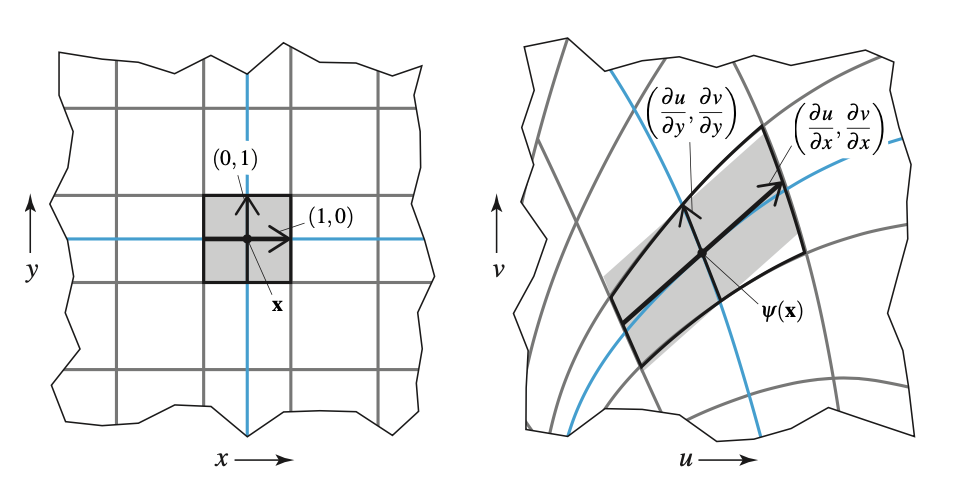 Espaço da Tela
Espaço da Textura
50
Algumas dificuldades
Amostras no espaço da textura (u, v)
Normalizado
Real
Amostras no espaço da tela (x, y)
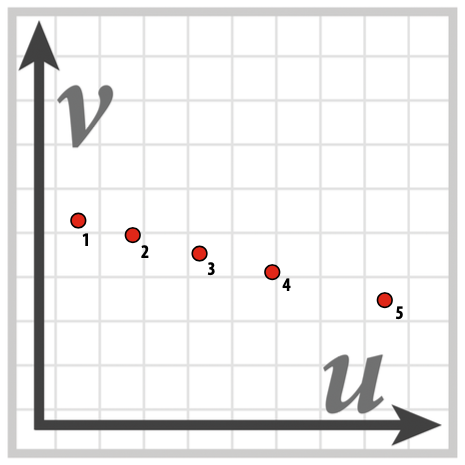 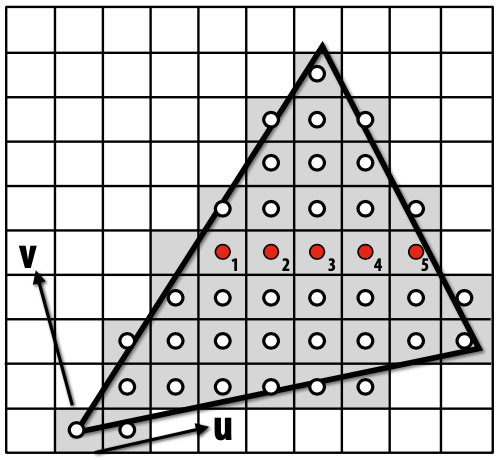 1
9
8
7
6
5
4
3
2
1
0
1
0
As posições de amostra são distribuídas uniformemente no espaço da tela (rasterizador mostra a aparência do triângulo nesses locais)
0  1  2  3  4  5  6  7  8  9
Posições de amostra de textura no espaço de textura (a função de textura é amostrada nesses locais)
51
Calculando os níveis de Mipmaps
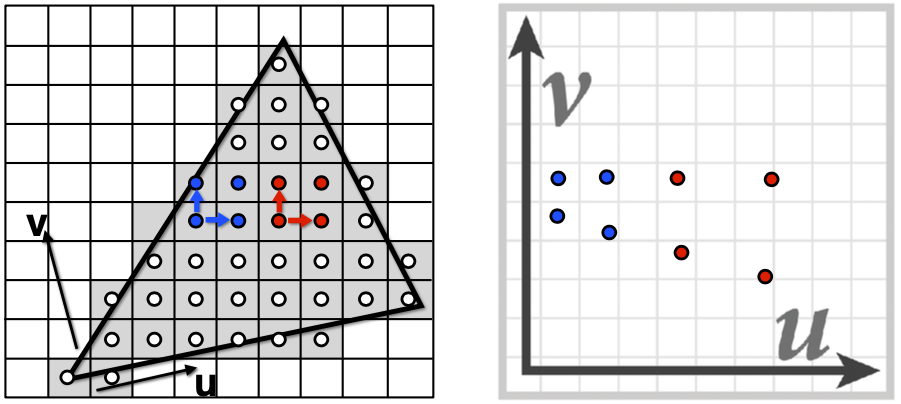 1
9
8
7
6
5
4
3
2
1
0
1
0
0  1  2  3  4  5  6  7  8  9
Espaço da Tela (x,y)
Espaço da Textura (u,v)
Vamos estimar a área da textura usando as coordenadas das amostras vizinhas.
52
Calculando os níveis de Mipmaps
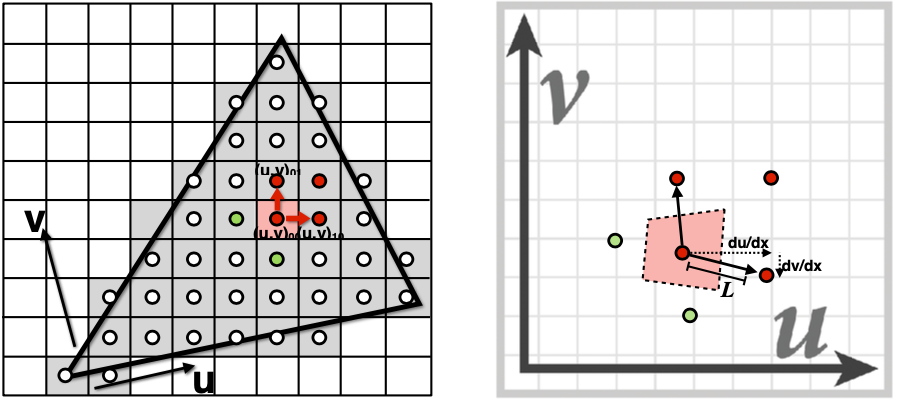 1
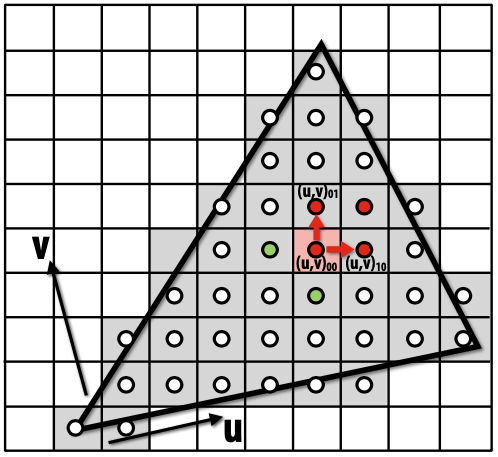 9
8
7
6
5
4
3
2
1
0
1
0
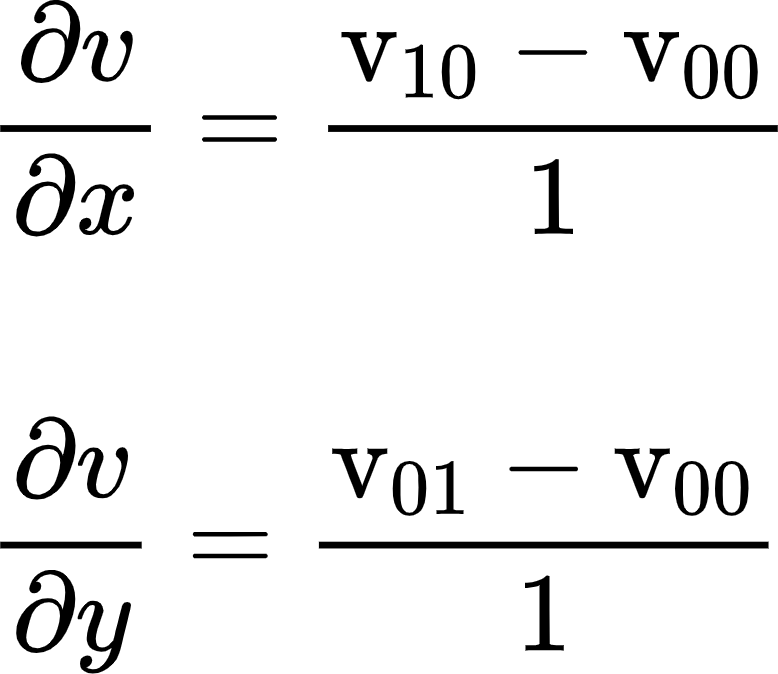 0  1  2  3  4  5  6  7  8  9
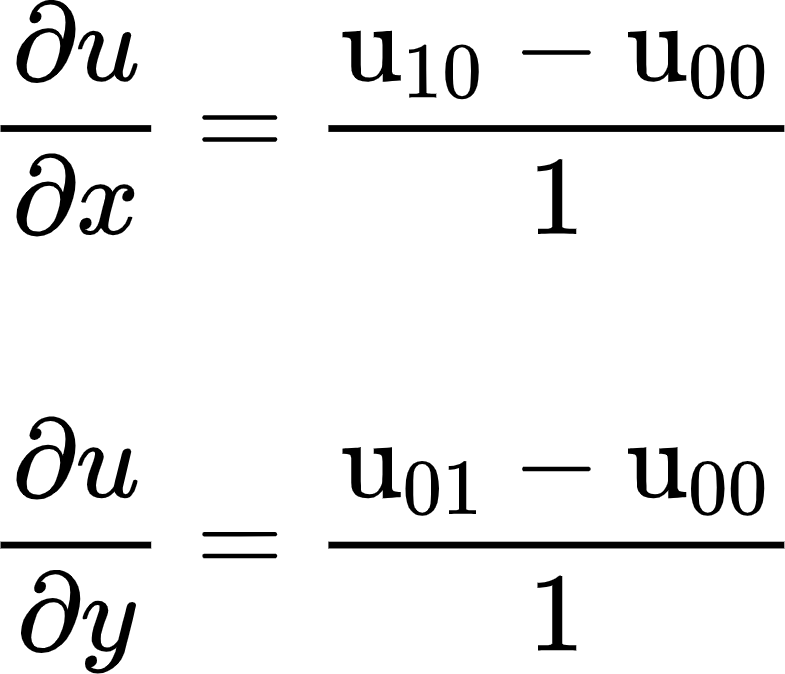 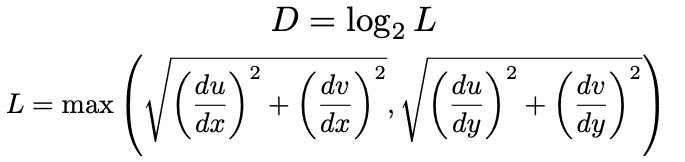 53
Cuidado: du e dv são definidos pela quantidade de texels.
Calculando os níveis de Mipmaps
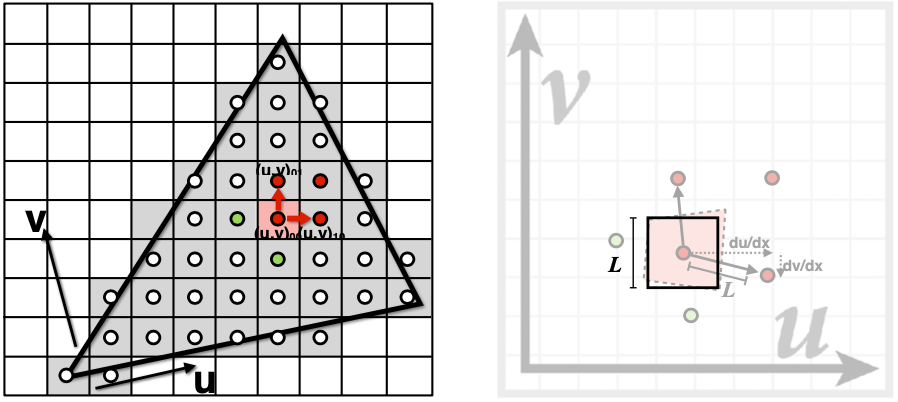 1
9
8
7
6
5
4
3
2
1
0
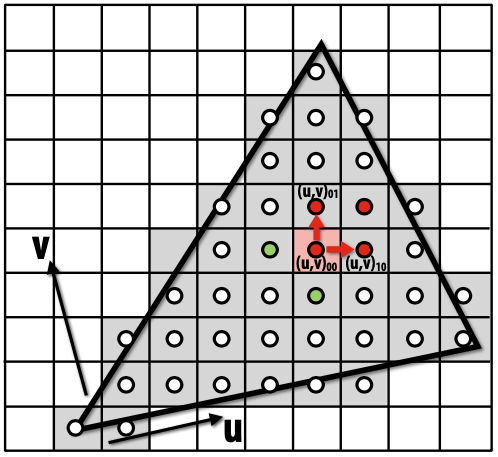 1
0
0  1  2  3  4  5  6  7  8  9
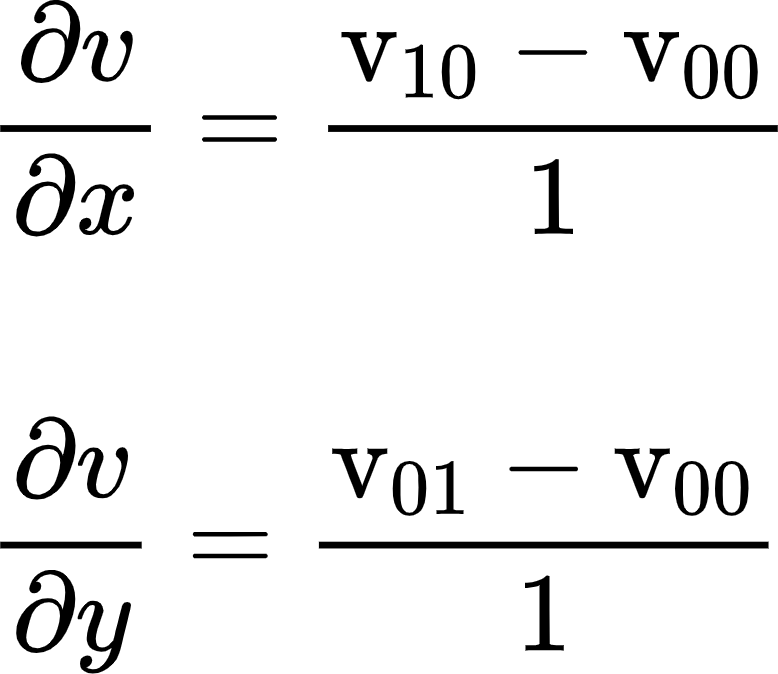 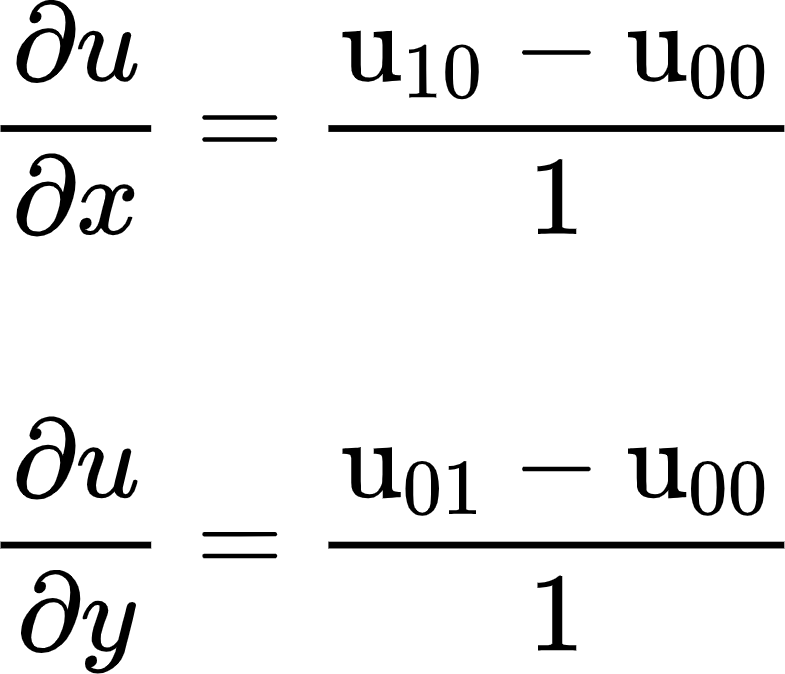 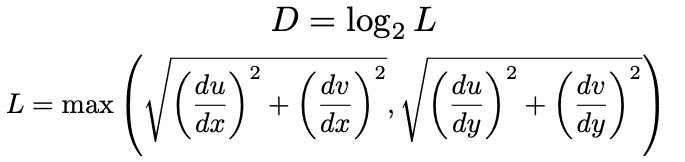 54
Cuidado: du e dv são definidos pela quantidade de texels.
Visualizando com os níveis de Mipmap
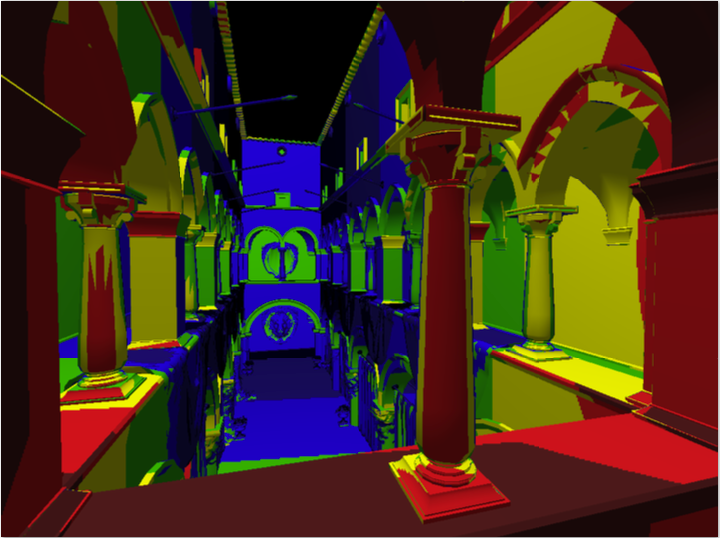 D sendo cortado no nível mais próximo encontrado
55
Filtragem Trilinear
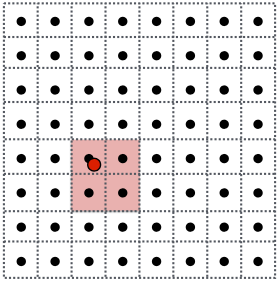 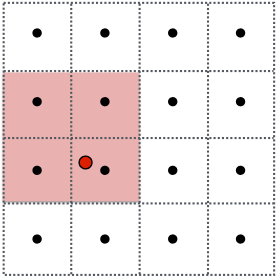 Mipmap nível D
Mipmap nível D+1
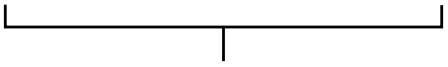 Interpolação Linear baseada em um valor de D contínuo.
56
Filtro Trilinear
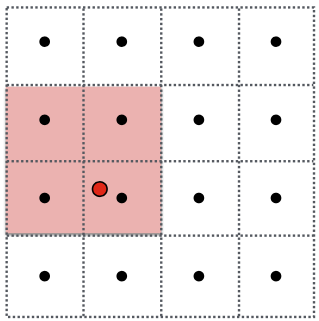 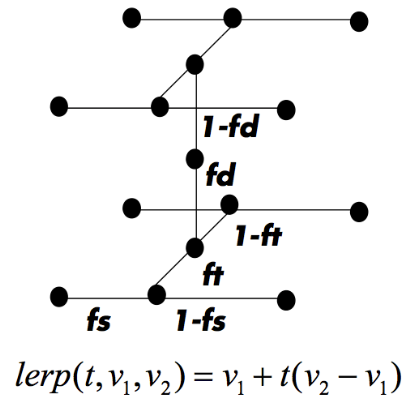 mip-map texels: nível d+1
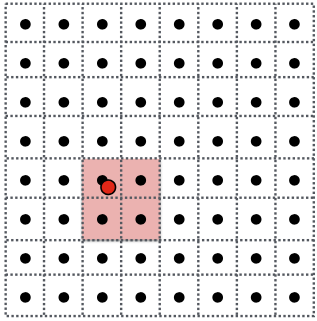 mip-map texels: nível d
57
Visualizando níveis de Mipmap contínuos
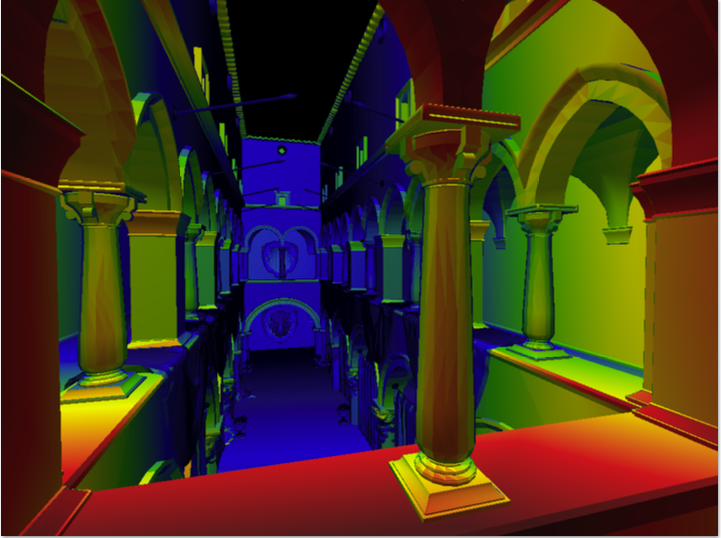 Filtragem Trilinear: visualizando D de forma contínua
58
Custo da Filtragem Bilinear x Trilinear
Amostragem Bilinear
4 leituras de texels
3 interpolações lineares ( 3 multiplicações + 6 somas)

Amostragem Trilinear
8 leituras de texels
7 interpolações lineares ( 7 multiplicações + 14 somas)
59
Color e TextureCoordinate
Os nós Color e TextureCoordinate define um conjunto de pontos que podem ser usados para armazenar cores e coordenadas de textura respectivamente.
Color : X3DColorNode { 
  MFColor [in,out] color    [NULL] [0,1]
  SFNode  [in,out] metadata NULL   [X3DMetadataObject]
}
TextureCoordinate : X3DTextureCoordinateNode { 
  SFNode  [in,out] metadata NULL [X3DMetadataObject]
  MFVec2f [in,out] point    []   (-∞,∞)
}
https://www.web3d.org/documents/specifications/19775-1/V3.3/Part01/components/rendering.html#Color
60
ImageTexture
O nó ImageTexture serve para ler uma imagem, o atributo url é usado para ter uma lista de pontos de acesso da imagem.
ImageTexture : X3DTexture2DNode, X3DUrlObject { 
  SFNode   [in,out] metadata          NULL [X3DMetadataObject]
  MFString [in,out] url               []   [URI]
  SFBool   []       repeatS           TRUE 
  SFBool   []       repeatT           TRUE
  SFNode   []       textureProperties NULL [TextureProperties]
}
https://www.web3d.org/documents/specifications/19775-1/V3.3/Part01/components/texturing.html#ImageTexture
61
Atenção
Como as imagens são organizadas em PNG
Como as texturas são mapeadas
x
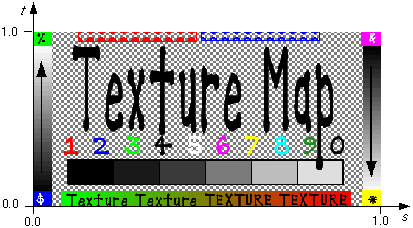 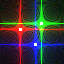 y
Em geral chamamos de u e v, mas no X3D temos t e s.
https://www.web3d.org/documents/specifications/19775-1/V3.3/Part01/components/texturing.html
http://www.libpng.org/pub/png/png-textures.html
62
Computação Gráfica
Luciano Soares
<lpsoares@insper.edu.br>

Fabio Orfali
<fabioo1@insper.edu.br>
63